Understand what is going on with your stream
Troubleshooting IP delivery network related problems
Adi Rozenberg, Alvalinks
Introduction to Alvalinks
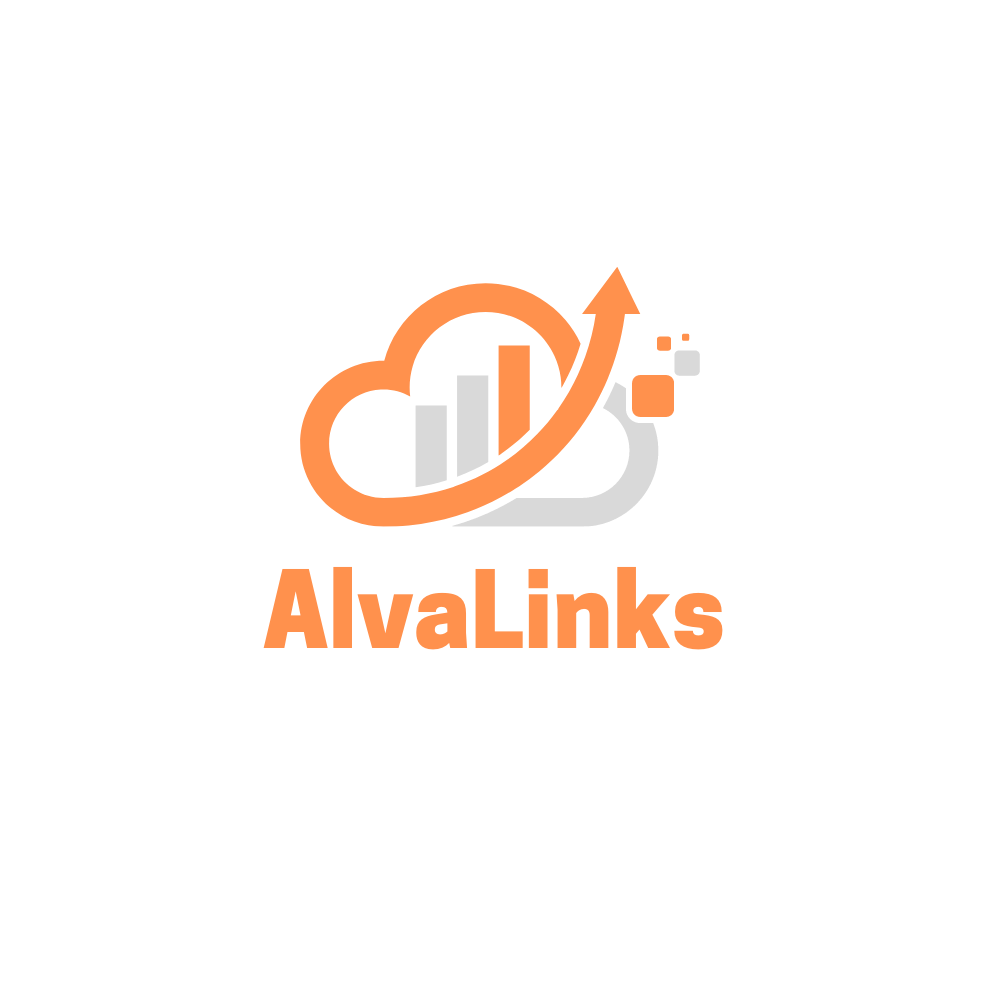 Alvalinks was founded by Broadcast and Networking veterans to bring innovation

Alvalinks focus on simplifying the road to the cloud and in the cloud, by way of delivery supported by AI toolset 

Alvalinks is a VSF member

Adi Rozenberg is a long-time technology contributor to the RIST specifications
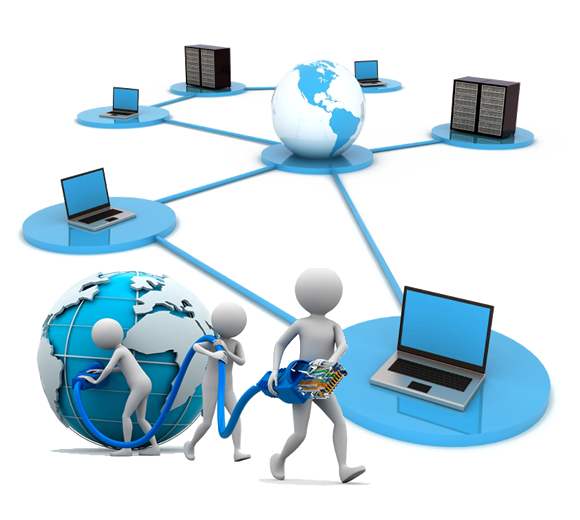 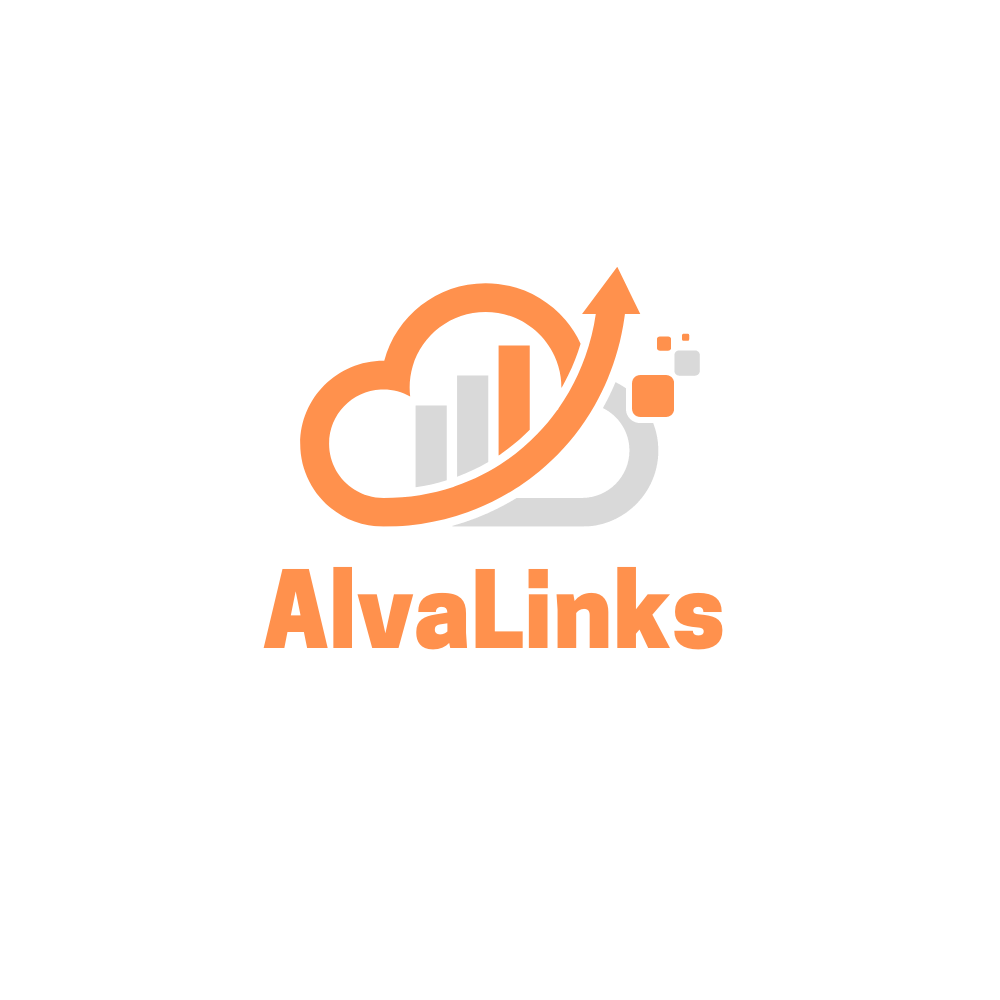 Understanding what is going on with my Stream
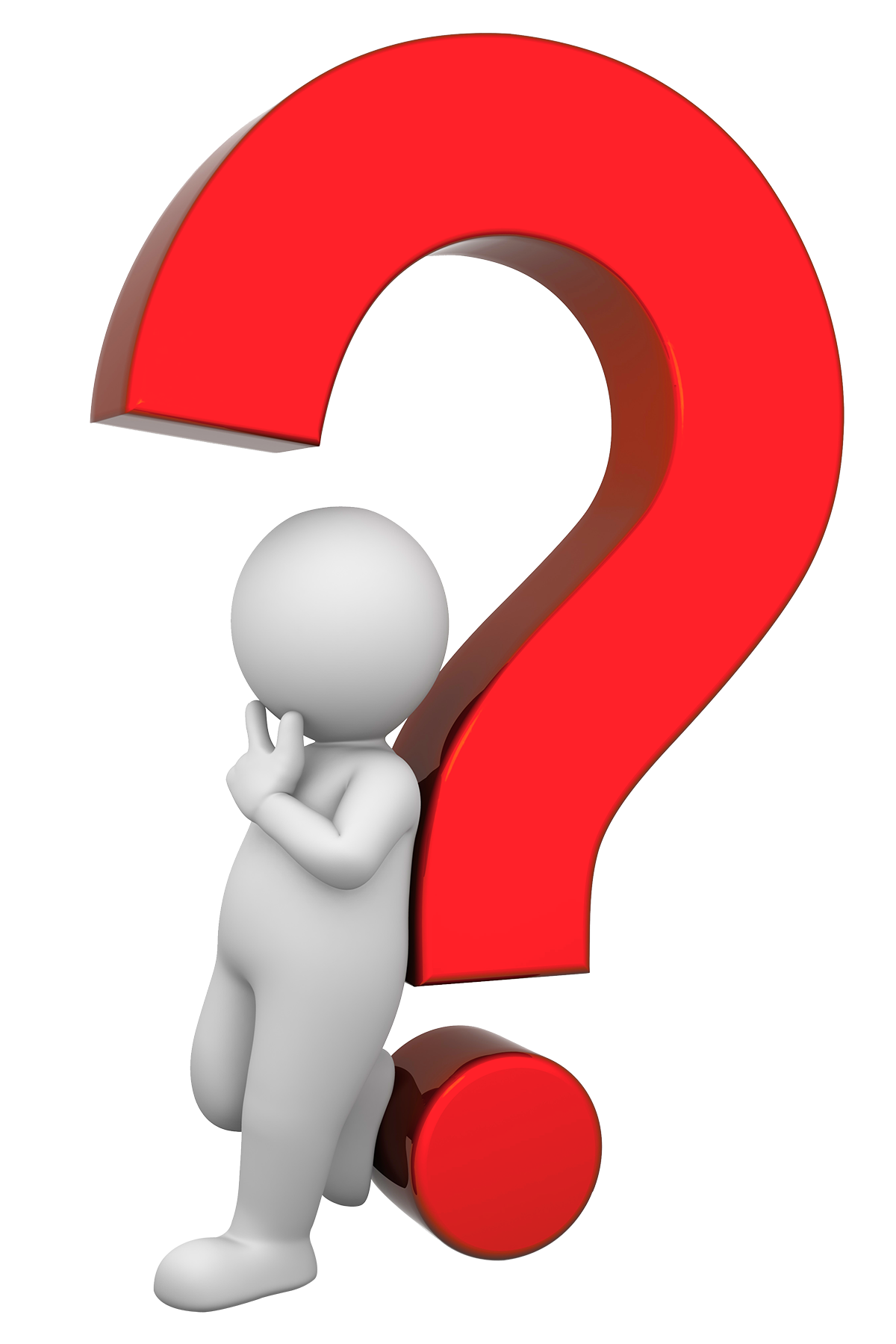 Why good transport is so important?
Why should I care?
What do I need to know?
What do I need to do?
How do I achieve that?

This presentation will address these questions
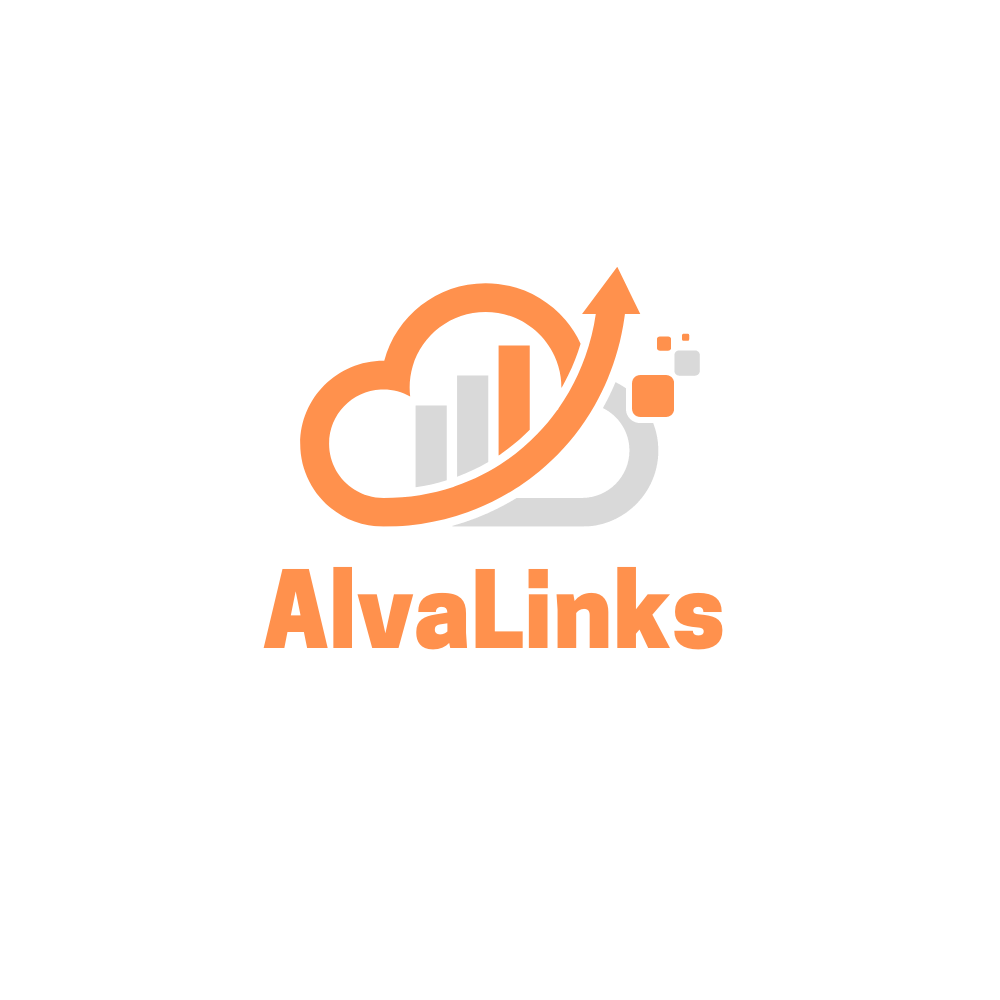 Why transport is so important?
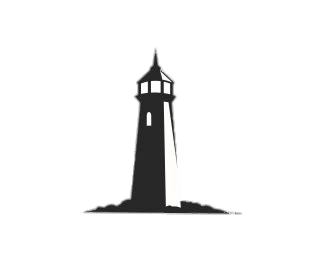 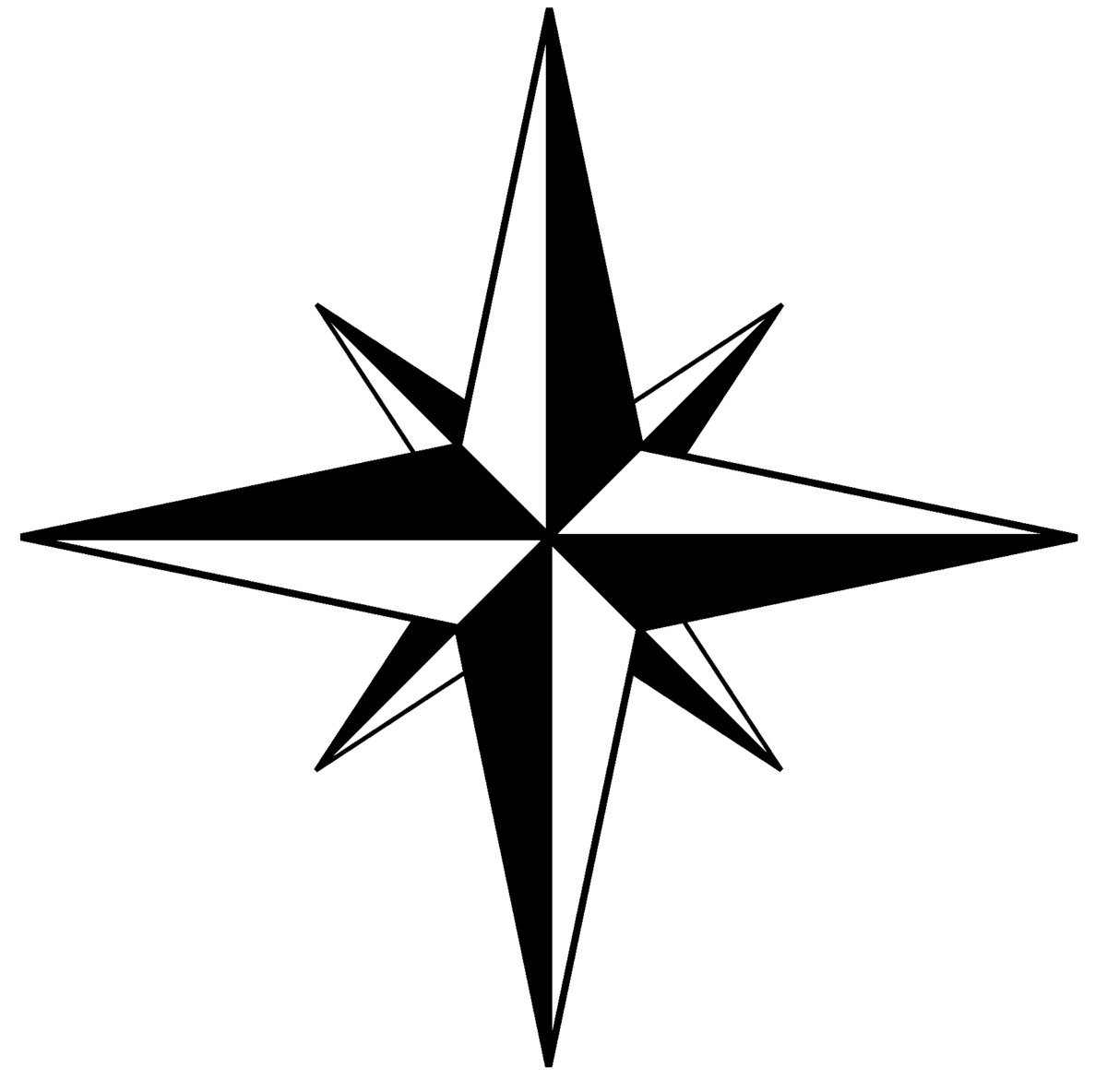 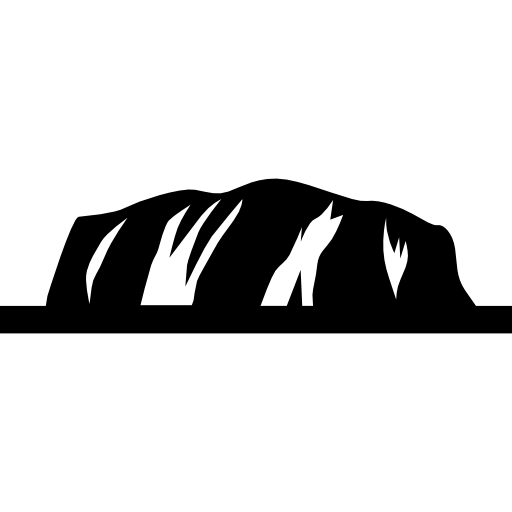 Start
Light house
Landmarks
Compass
Cloud
Maps
Stars
GPS
In the past we needed to invent guidance tools to reach our destination
Travelers DREW coast lines, rivers, cities, landmarks and areas to PASS or AVOID
Use the global positioning to pin point and find the best route with traffic alerts for ON TIME delivery
Now IP is the new highway, where are the MAPS? COMPASSES? ASSITANCE?
Gave us better DIRECTION
Someone told us to FOLLOW rivers, coast lines and land features to get to our destination
Vikings told us to FOLLOW  the North star
People BUILT  Lighthouses to assist us
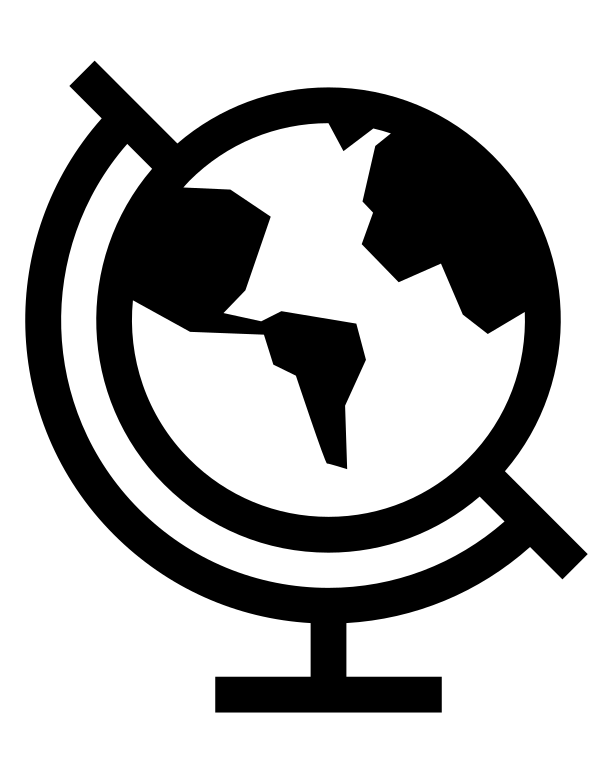 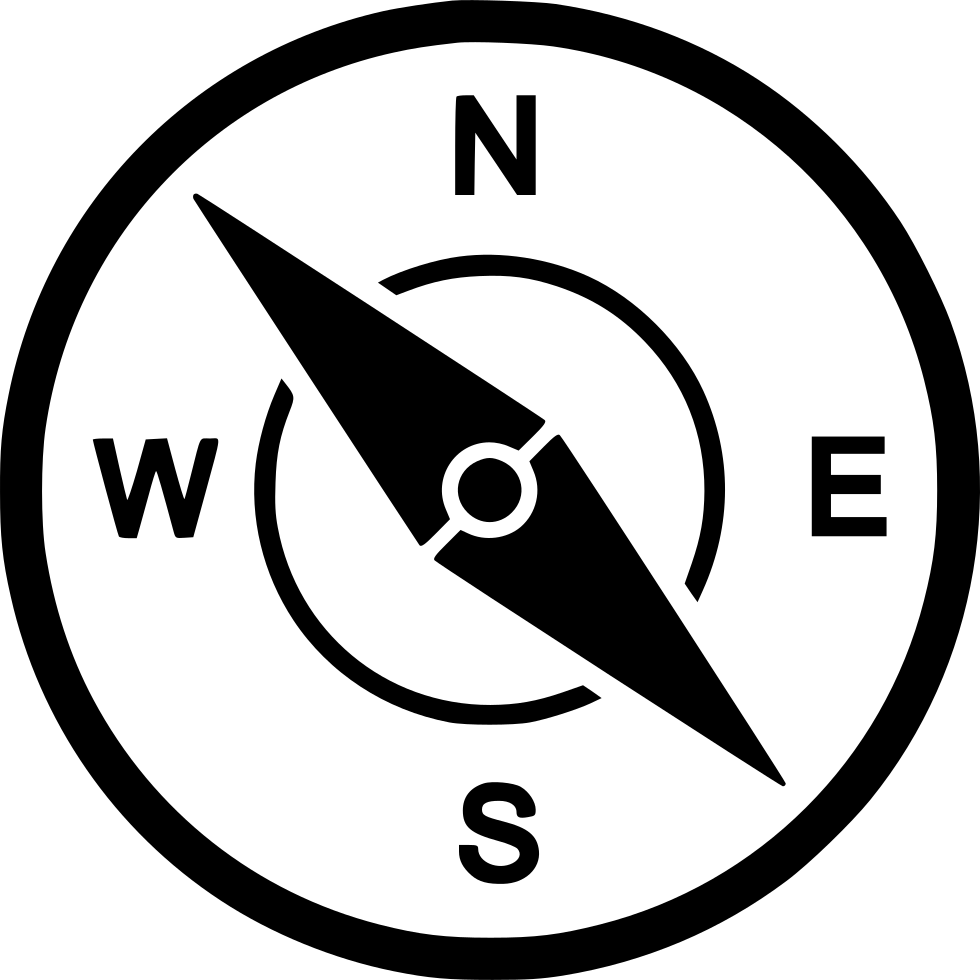 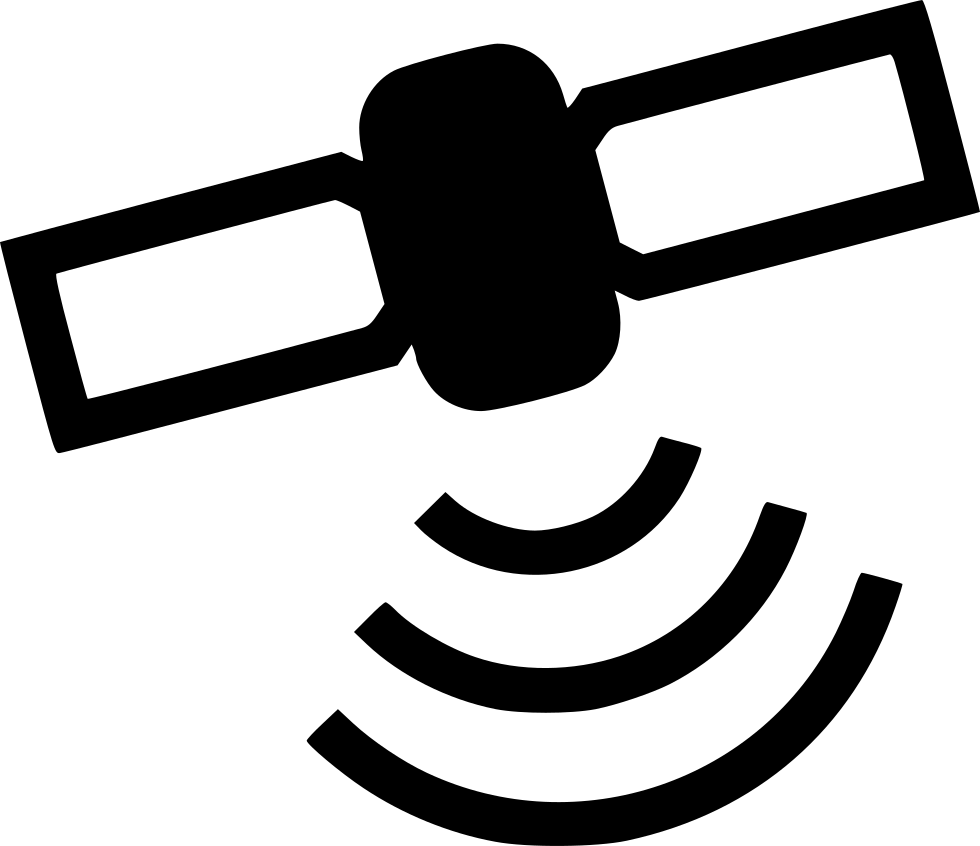 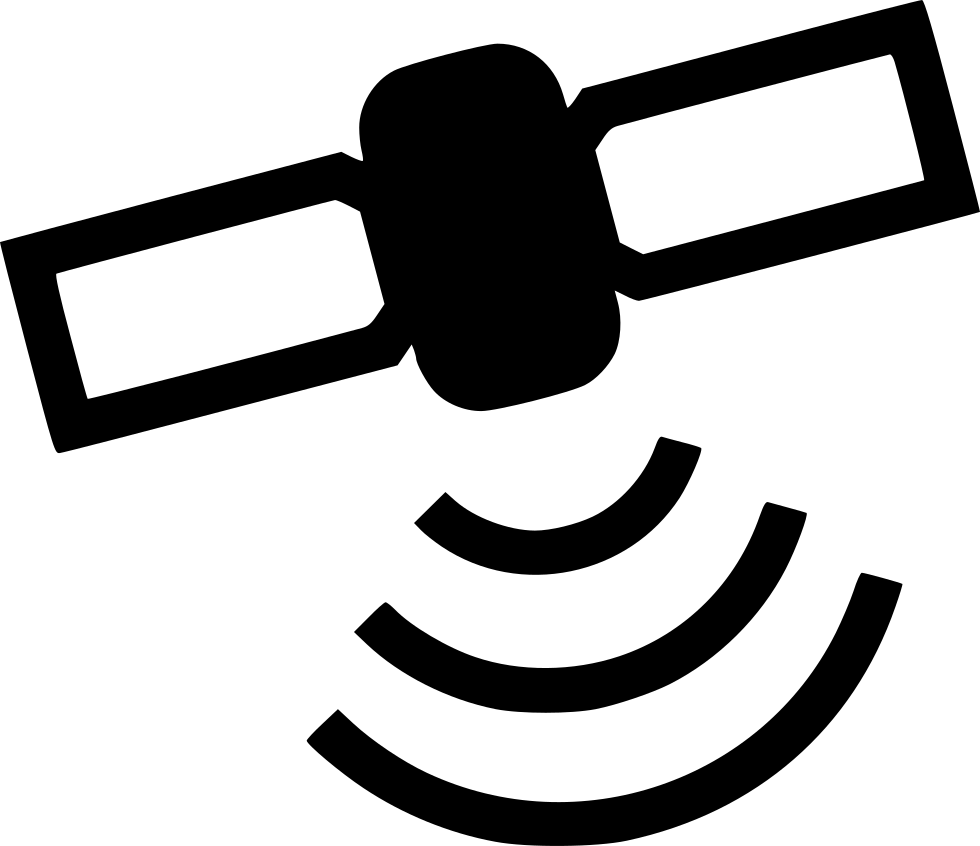 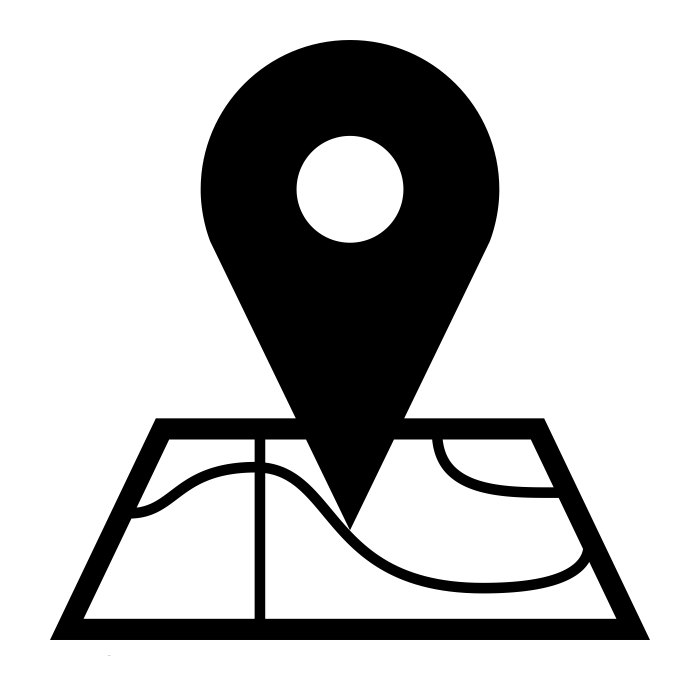 How do we do the same in the cloud Era?
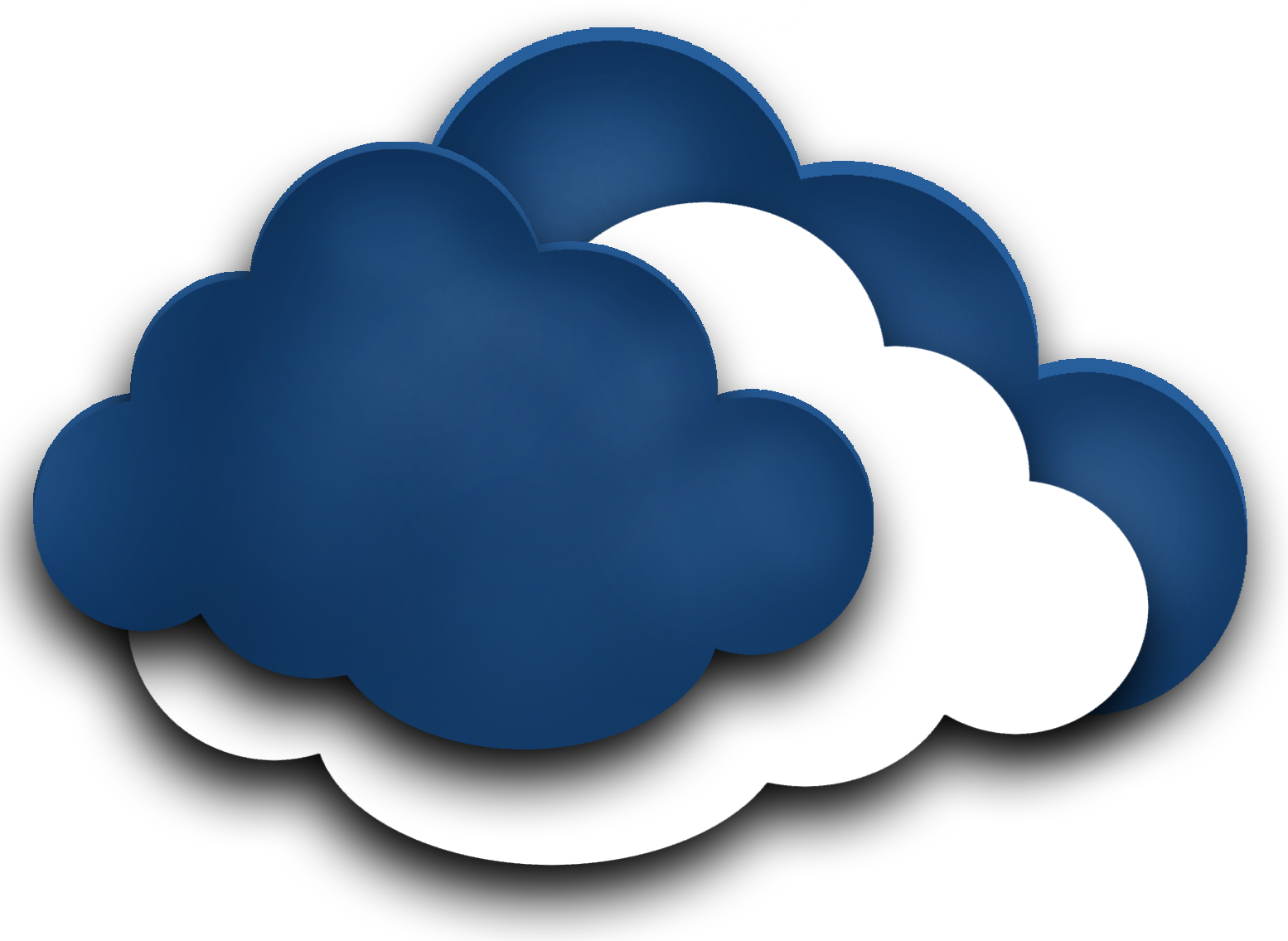 Business success
Internet vs Fiber
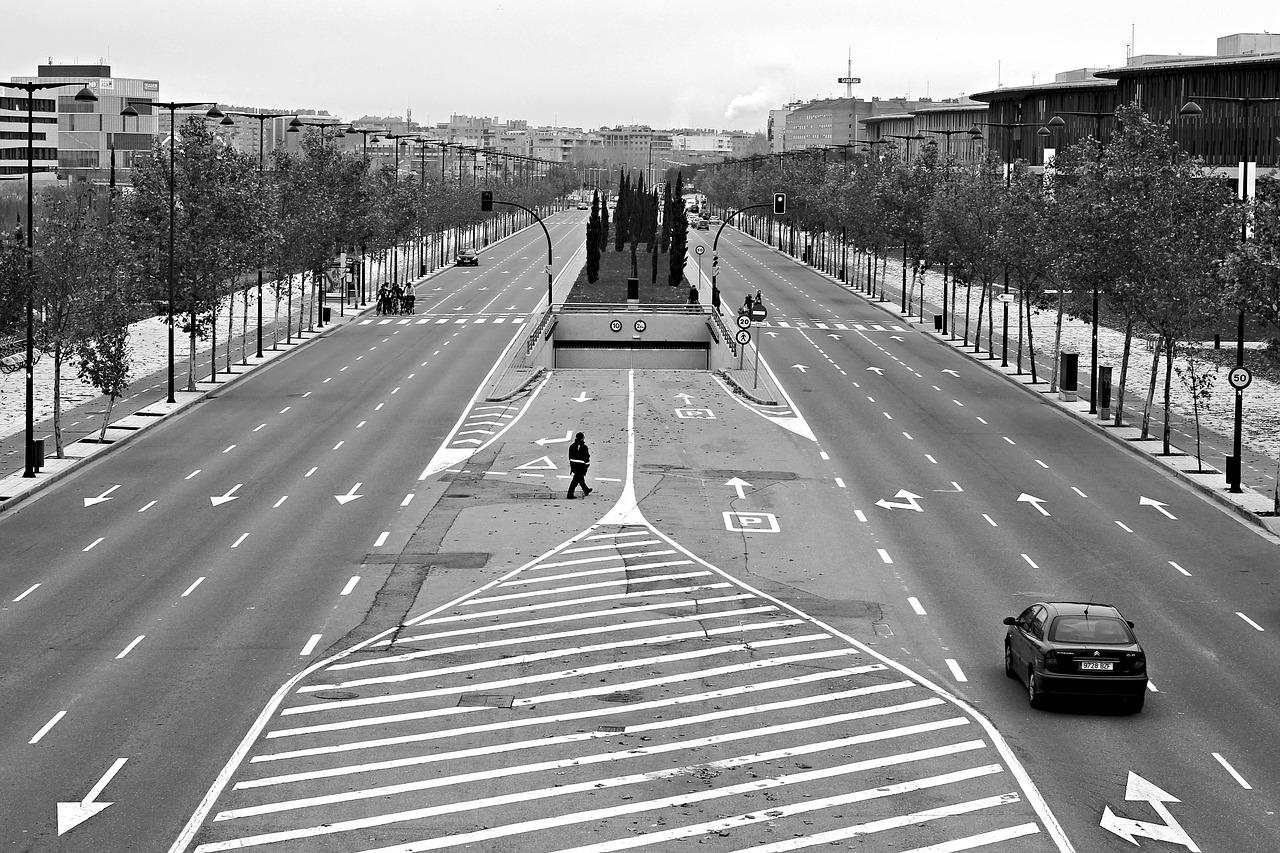 Fiber is similar to a train
Internet is similar to car traffic
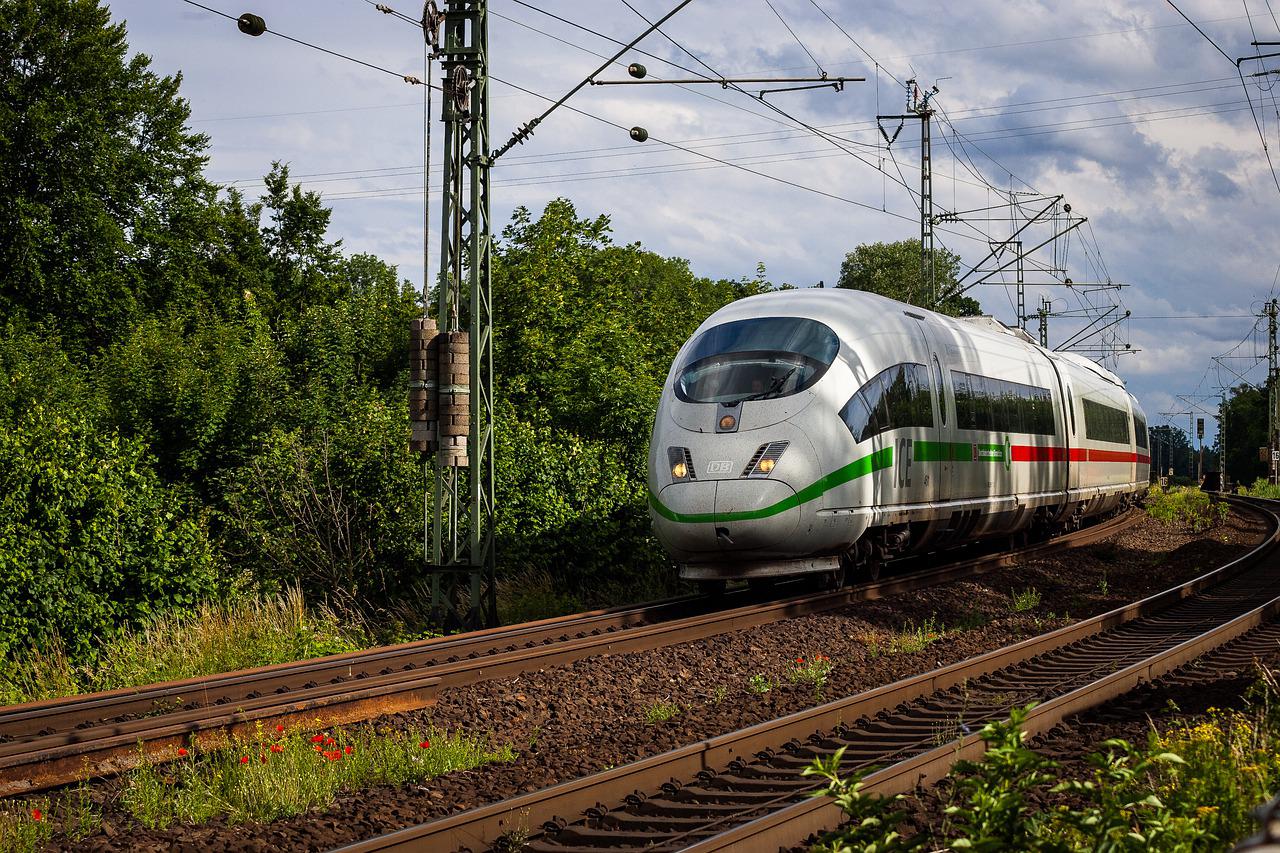 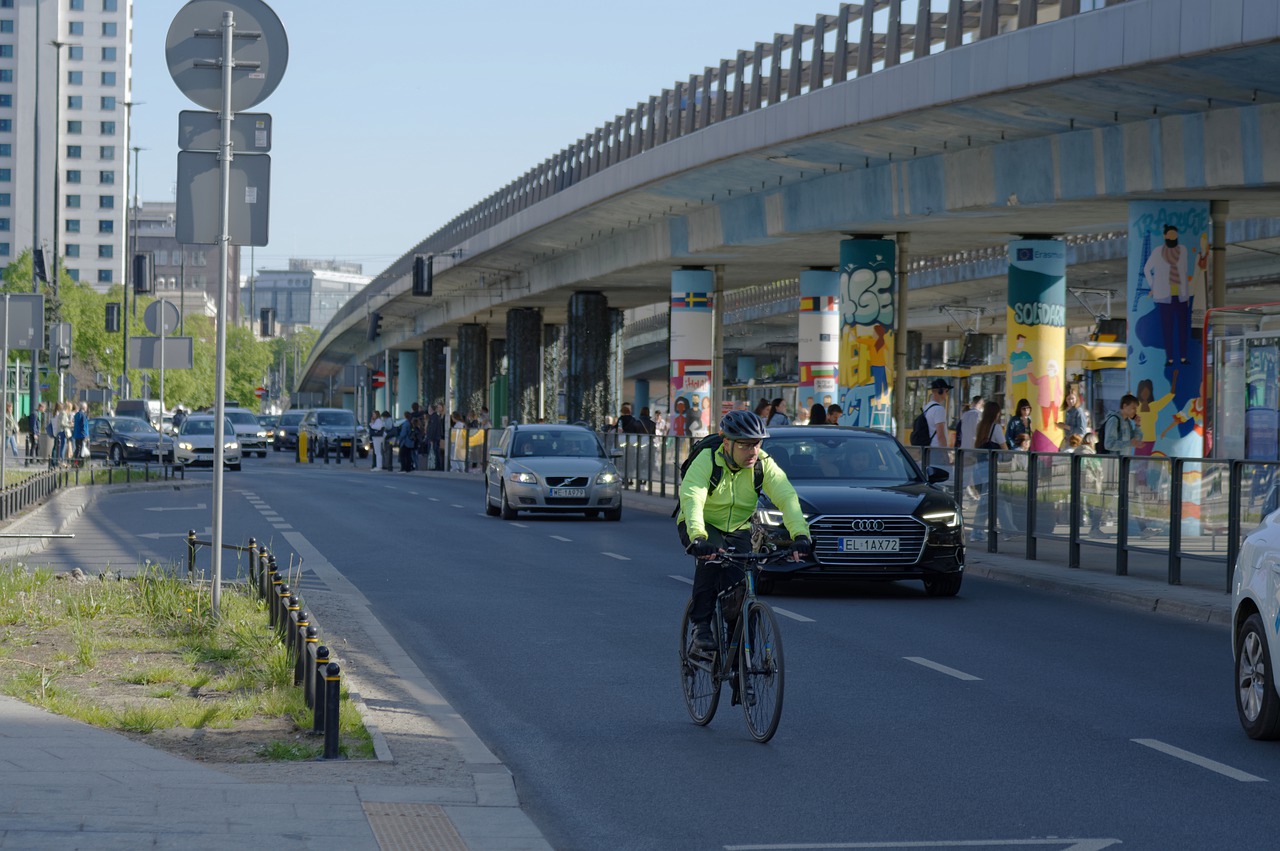 HOPE
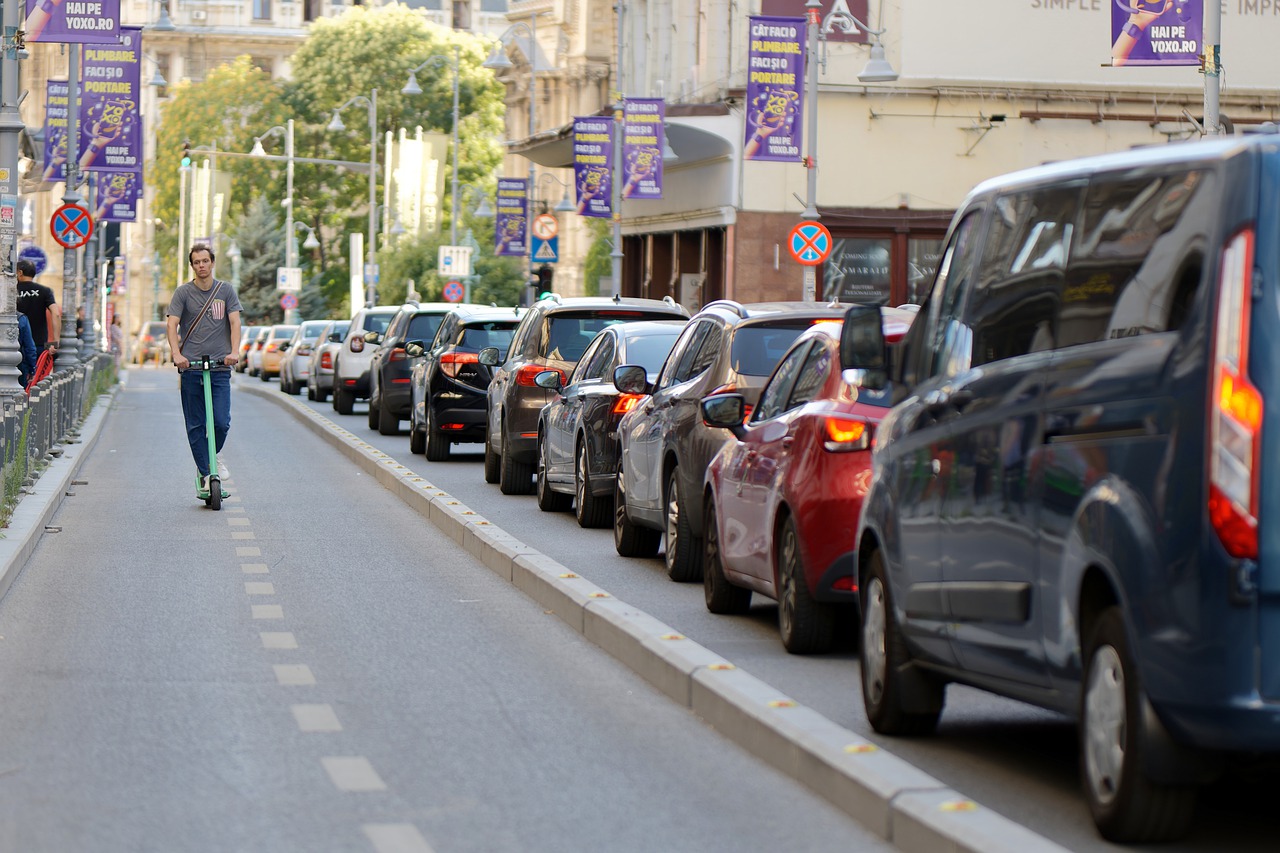 Reliable, single track
Piece of mind
You have choices and options
But you also have other users and traffic to consider
REALITY
Why should I care
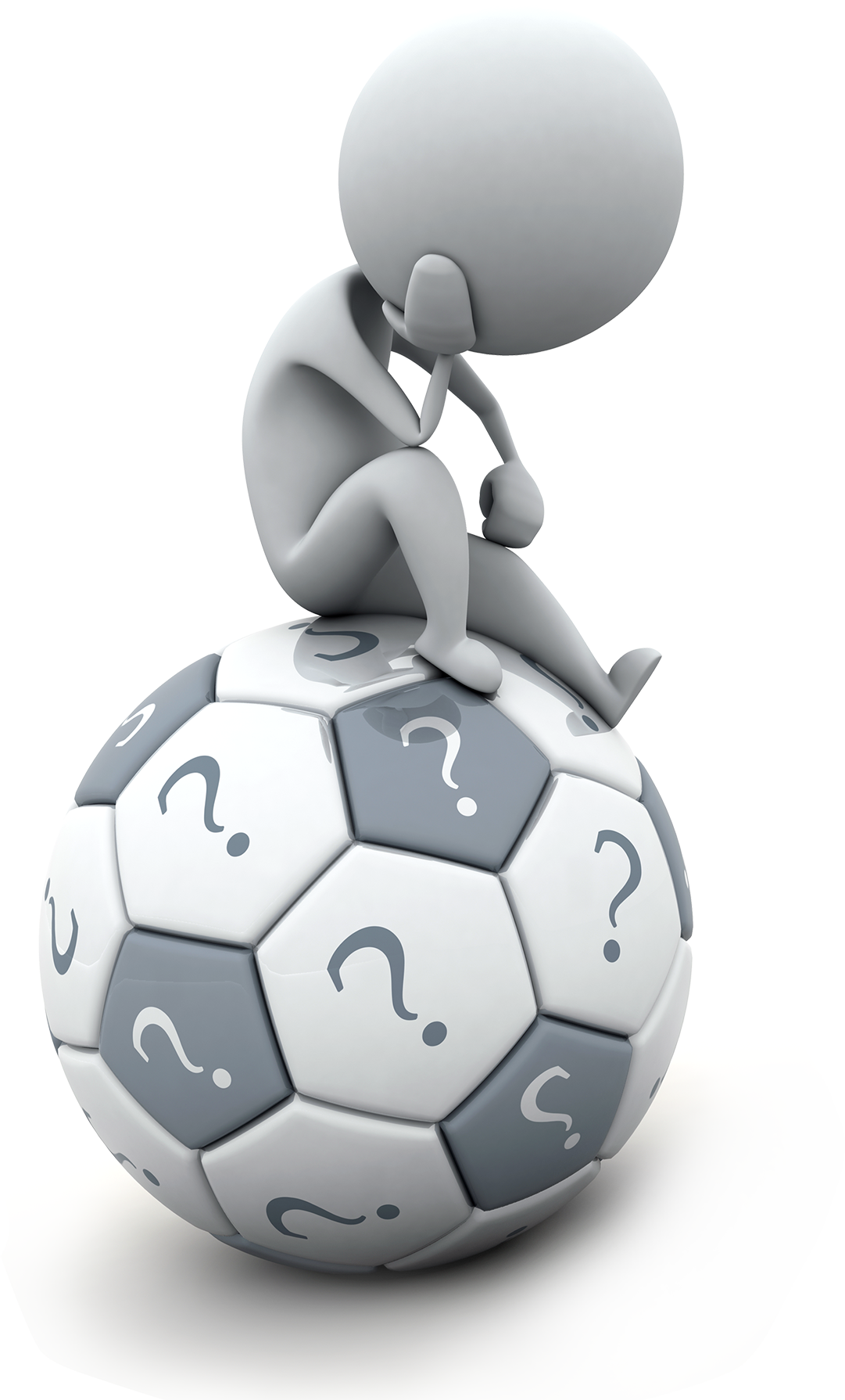 IP based transport is becoming the new backbone of our industry with RIST, SRT, NDI, JPEG XS and ST2110 protocols fueling new applications, cloud workflows and a true enablers of the next technology leap to the cloud. 
Networks are complex "living organisms" that are dynamic and have unpredictable behavior and performance. 
Control or visibility - the cloud is yet another challenge that we need to overcome; it is increasing dramatically with scale, sites,  interconnection between networks, and the integration of cloud operations – those are not under our control or visibility.
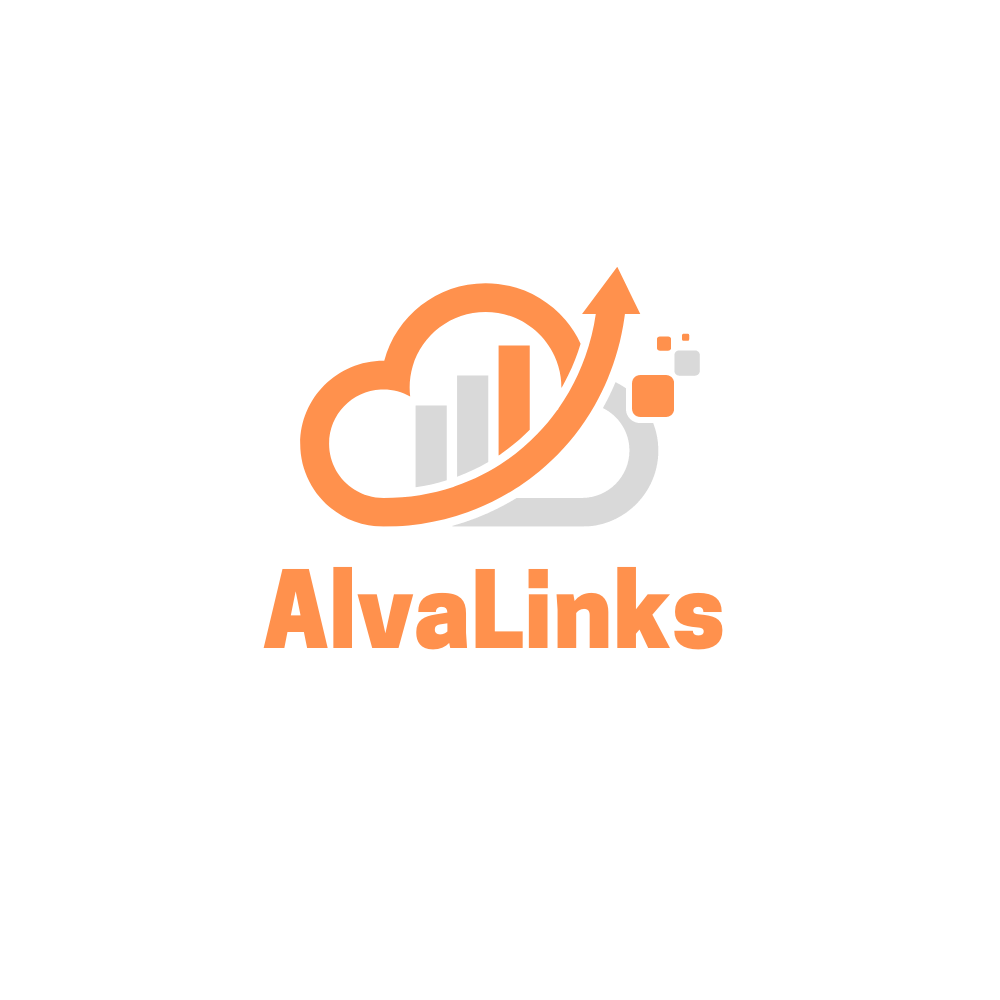 What is so different this days?
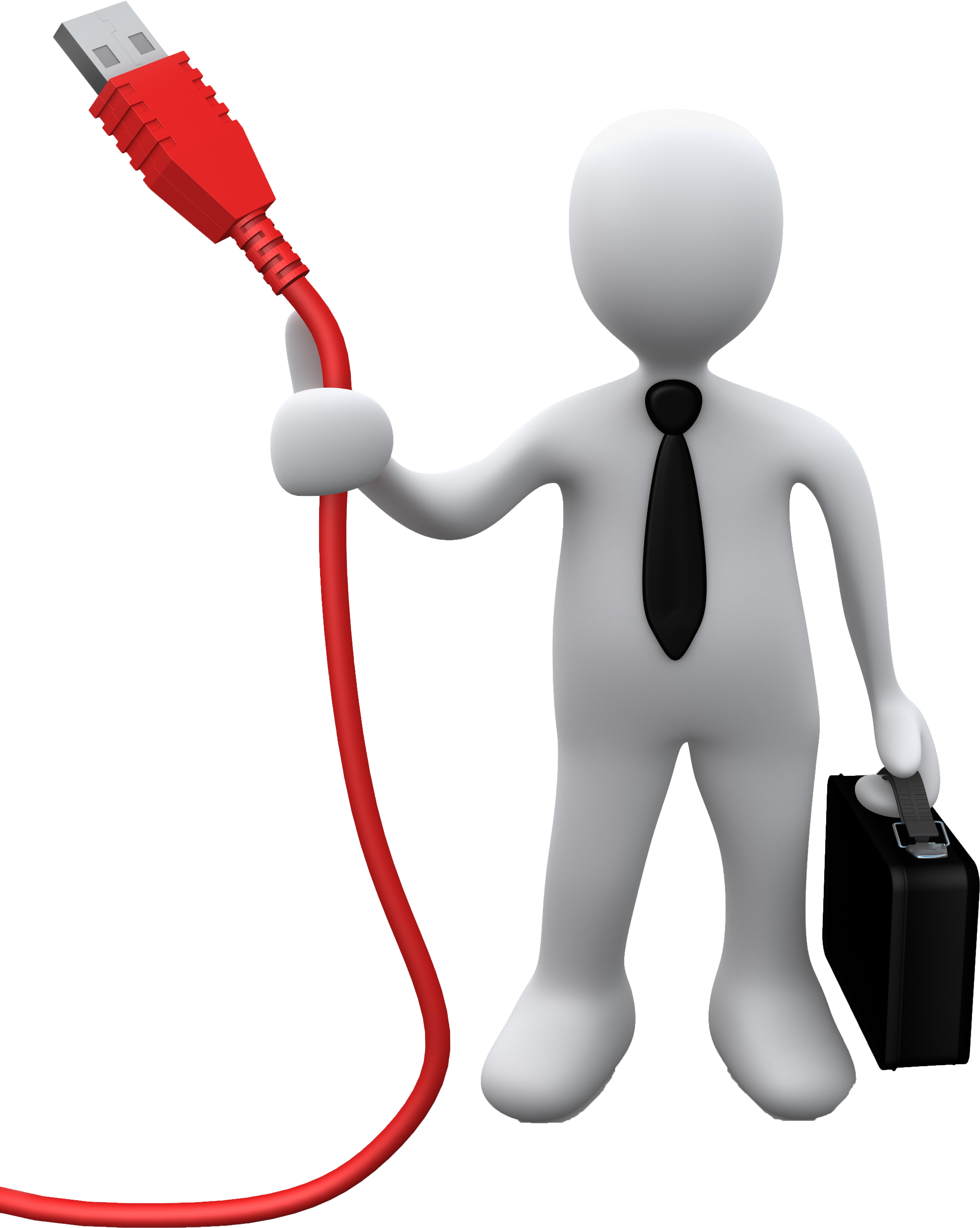 Remember the good old days?
ASI was a SIMPLE point to point
Satellite gave you ASSURED delivery and distribution 
Fiber was PRIVATE

NOW, You are a part of a growing community of users
Other departments in your organization have some business in the cloud ( production, storage, SaaS etc ) 
Network may be shared by other organizations and streams
Over time the network will be come crowded
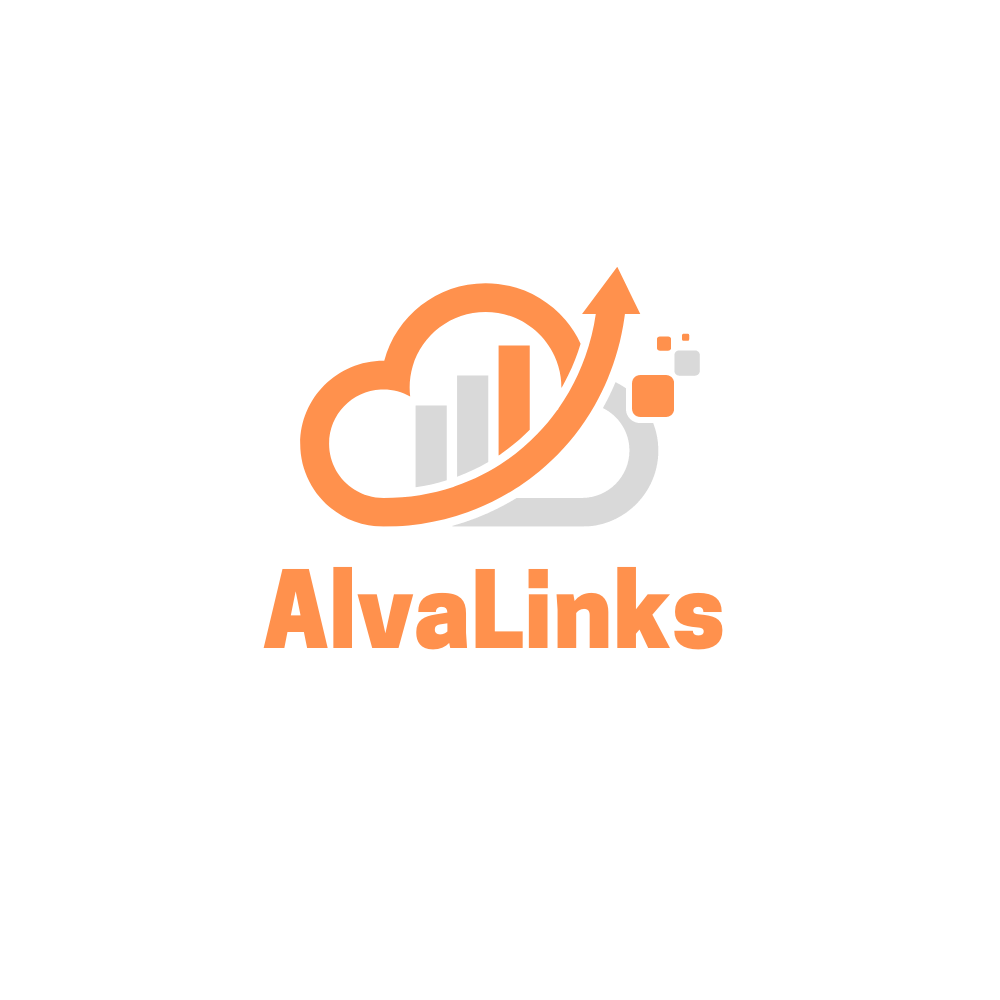 But my IT takes care of these, no?
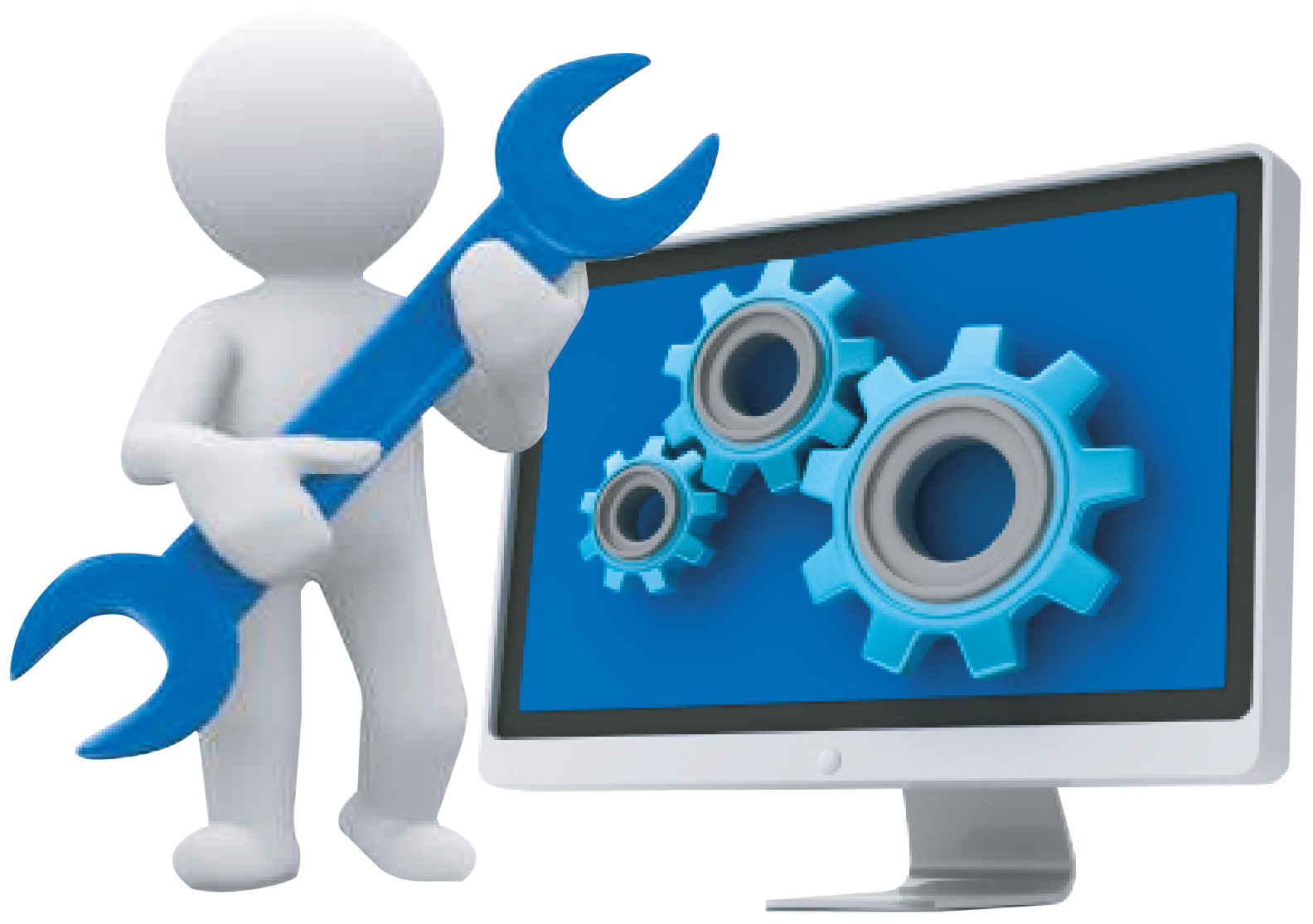 Ask Yourself:
Did the IT get the E-mail on time? 
Did they open the ports? 
Did they setup the QOS ? 
Did they secure the right SLA for me?
Do you have the right bandwidth? 
Did the DevOps guys took care of the cloud ingest?


If the Answer is NO – you may be in trouble
Isn’t reliable streaming enough?
SRT, RIST, NDI and proprietary transport protocols have a share tasks:
Reliable delivery
Secure delivery
On time output

They are based on the assumption that the network is there. 
It is your task to guaranty this all the time
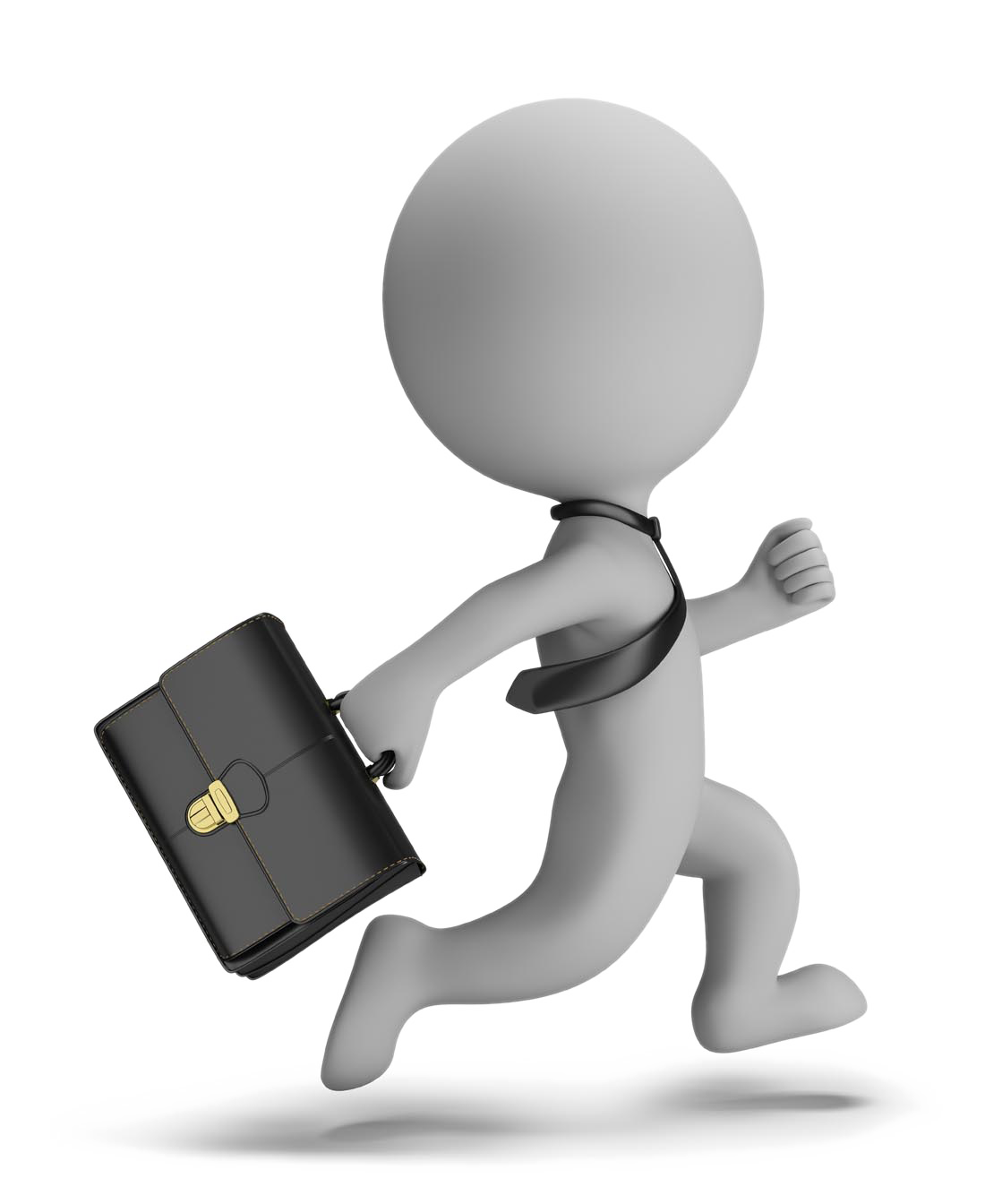 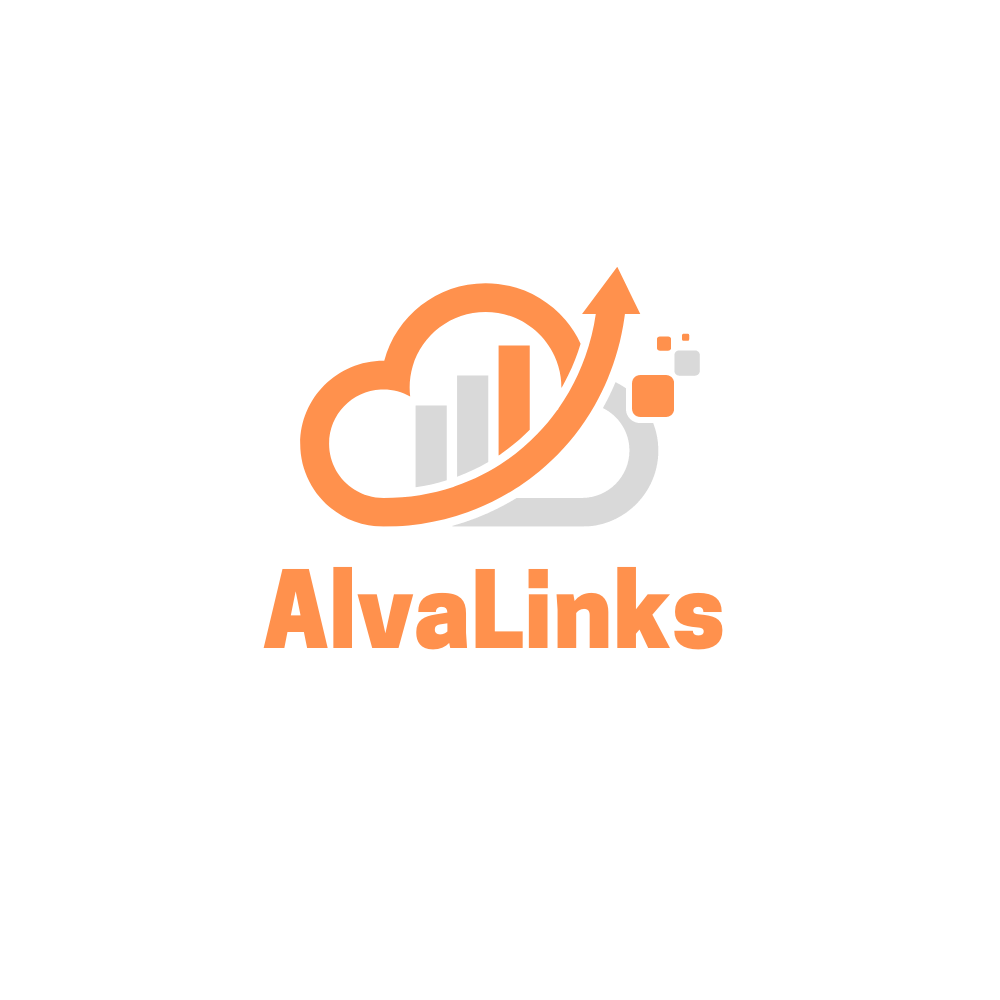 What do I need to know in advance?
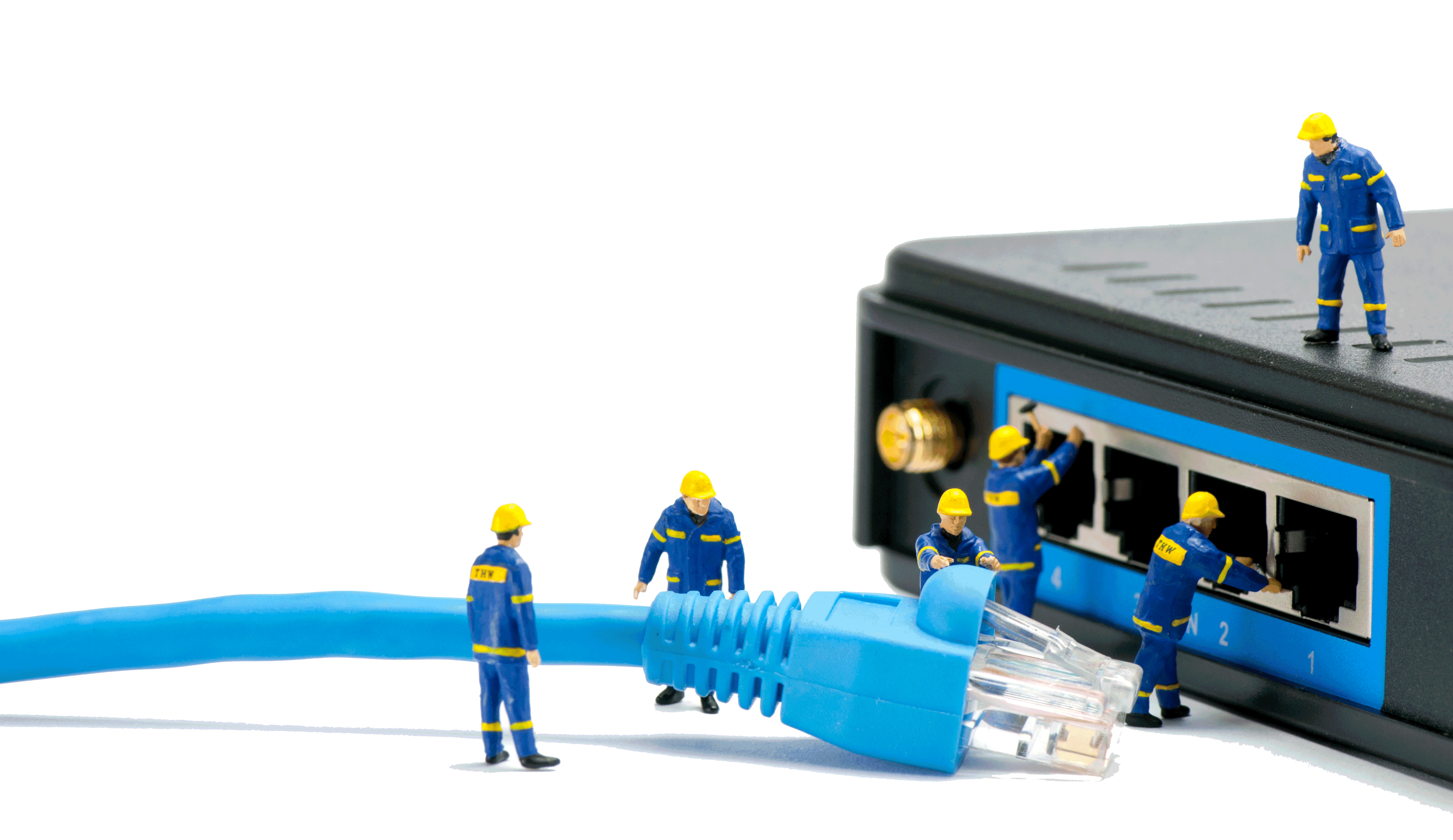 Connectivity
Can I reach my destination?
Do I have the correct open ports
My available network paths 
RTT
Number of Hops
Time to every hop
MTU limits 
Packet loss
Jitter
Upload/download speed: max bitrate without errors, max bitrate with errors, packet loss, jitter
Abnormal artifacts for example; other flows, time interferences, network behavior etc.
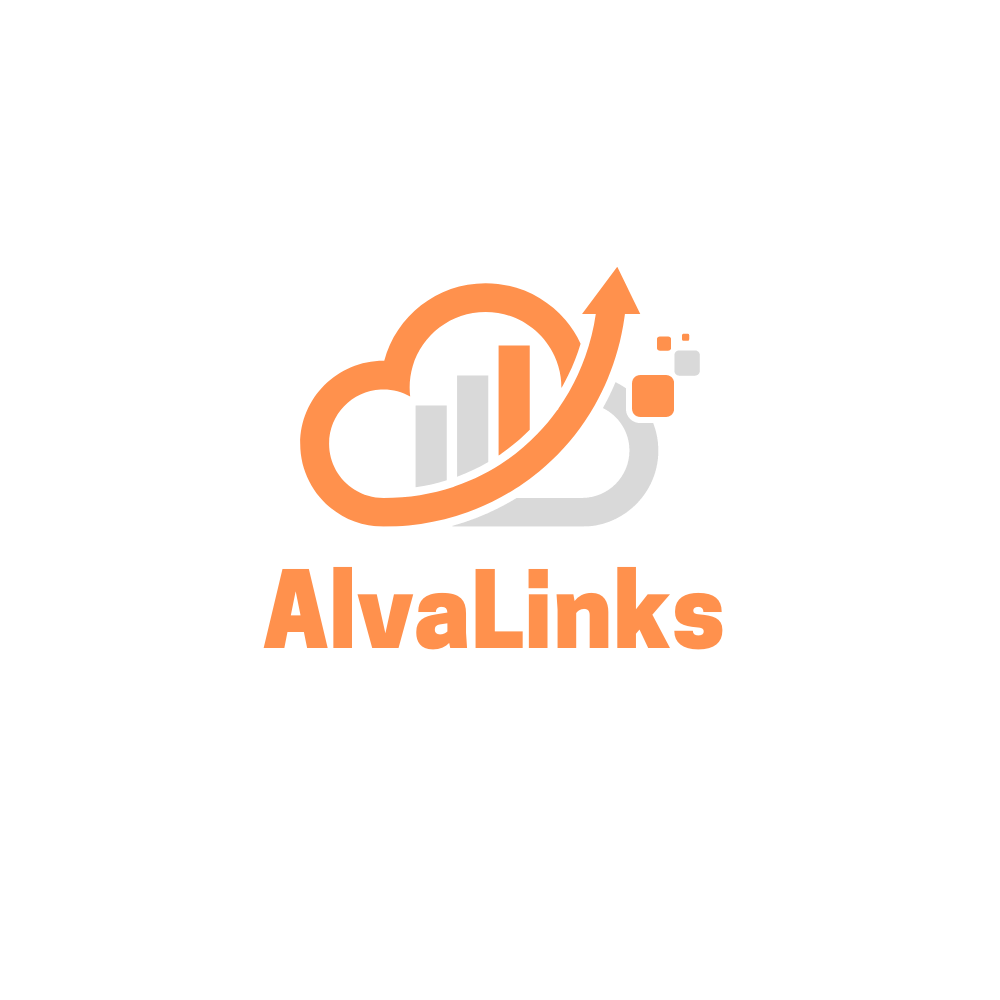 What do I need to do while streaming?
Remember: you are NOT alone
You need to identify whatever may cause your stream to slowdown or breakdown:
RTT increase
Number of hops increase/decrease 
Jitter increase
Packet loss increase
Additional flows going from the source or entering the destination 
Seamless switching delay
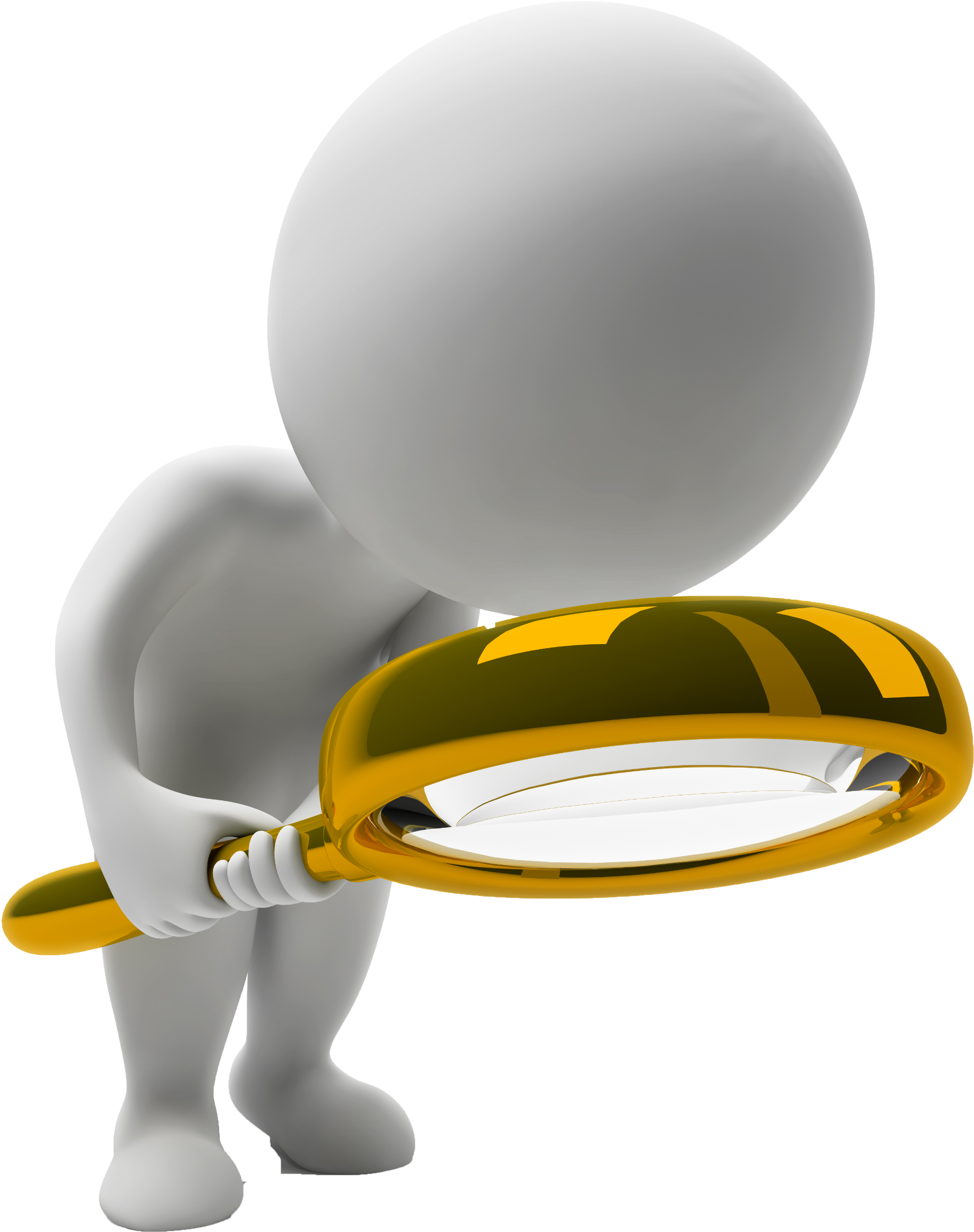 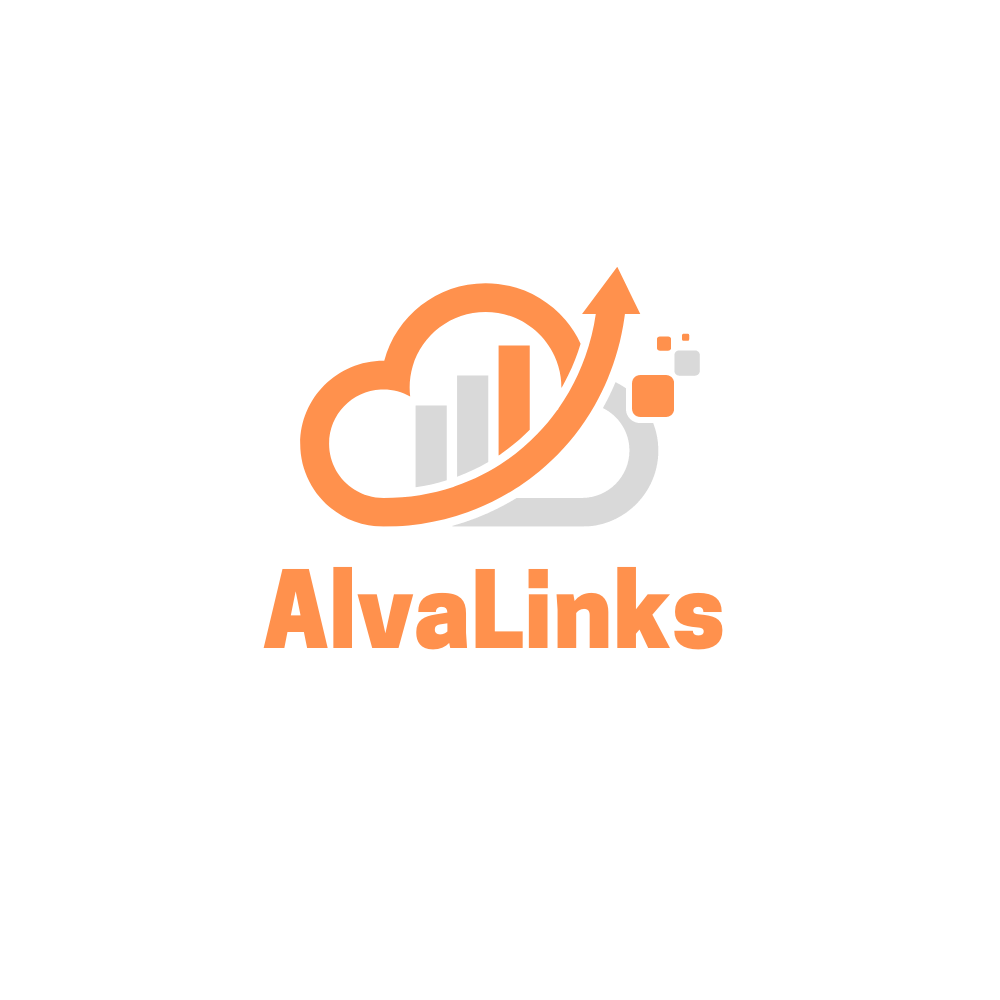 What should I Keep track of?
Number of hops – detect network routing changes 
RTT – detect delay that may impact Jitter events, ARQ recovery SMPTE2022-7 delay
Number of Packet loss in a window of time
Packet loss behavior – salt and pepper  vs burst
Jitter increase – watch out for impact of packet loss
Multiple retries – reverse link issues or increase on pkts loss
Link bandwidth changes – cause excessive loss
Other flows on your links – bandwidth consumption
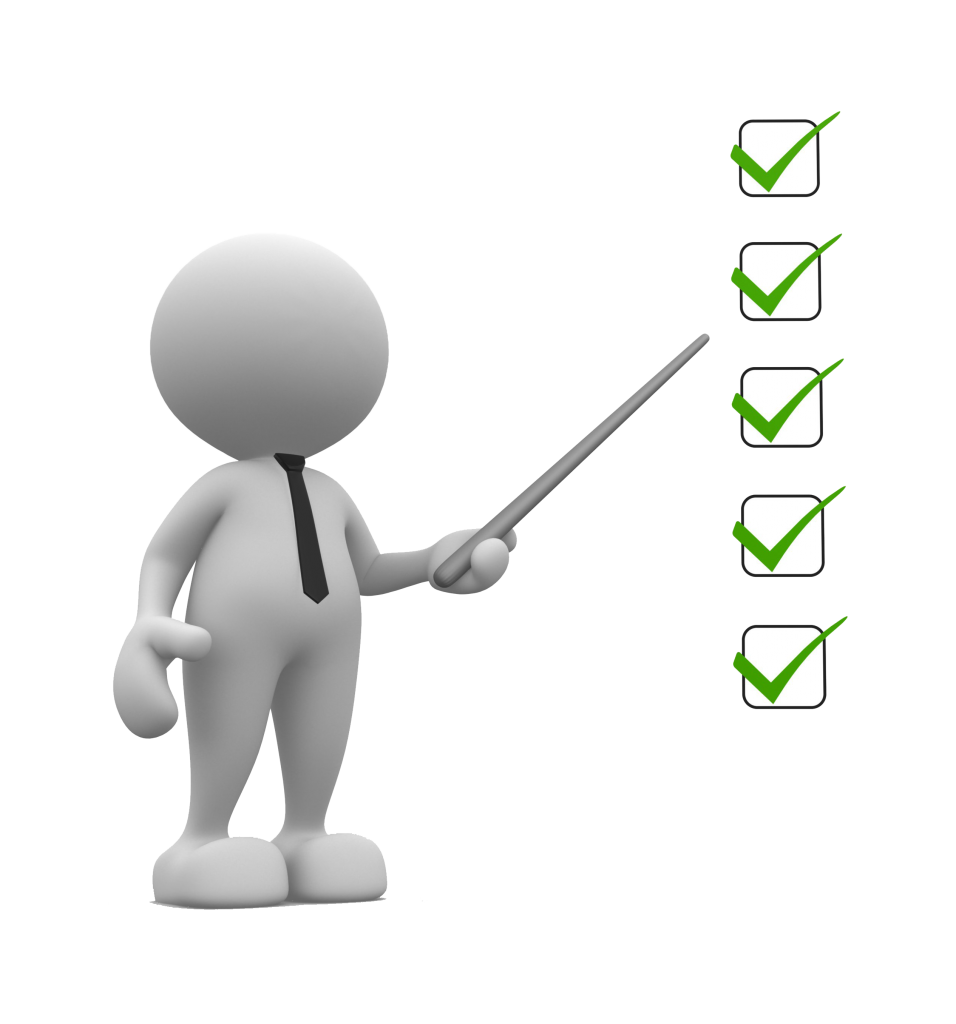 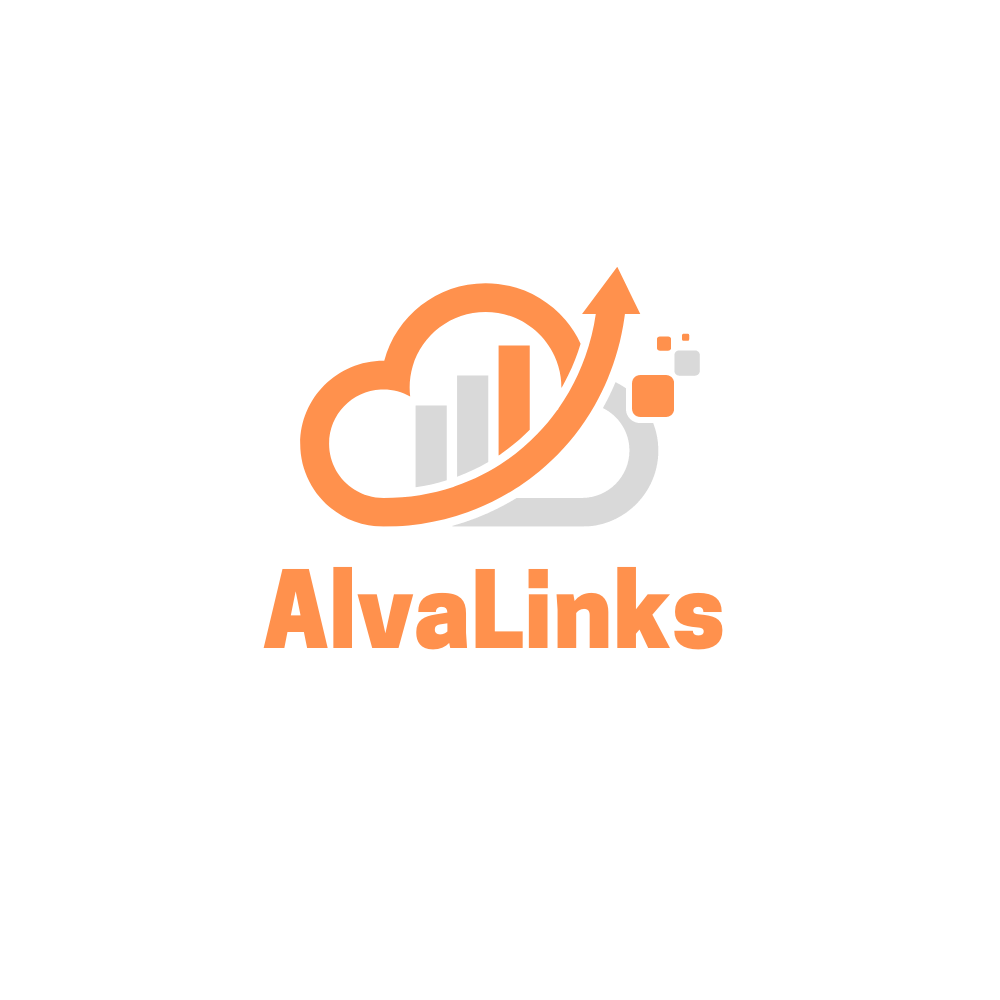 What are the option in my bag of tricks to identify a problem
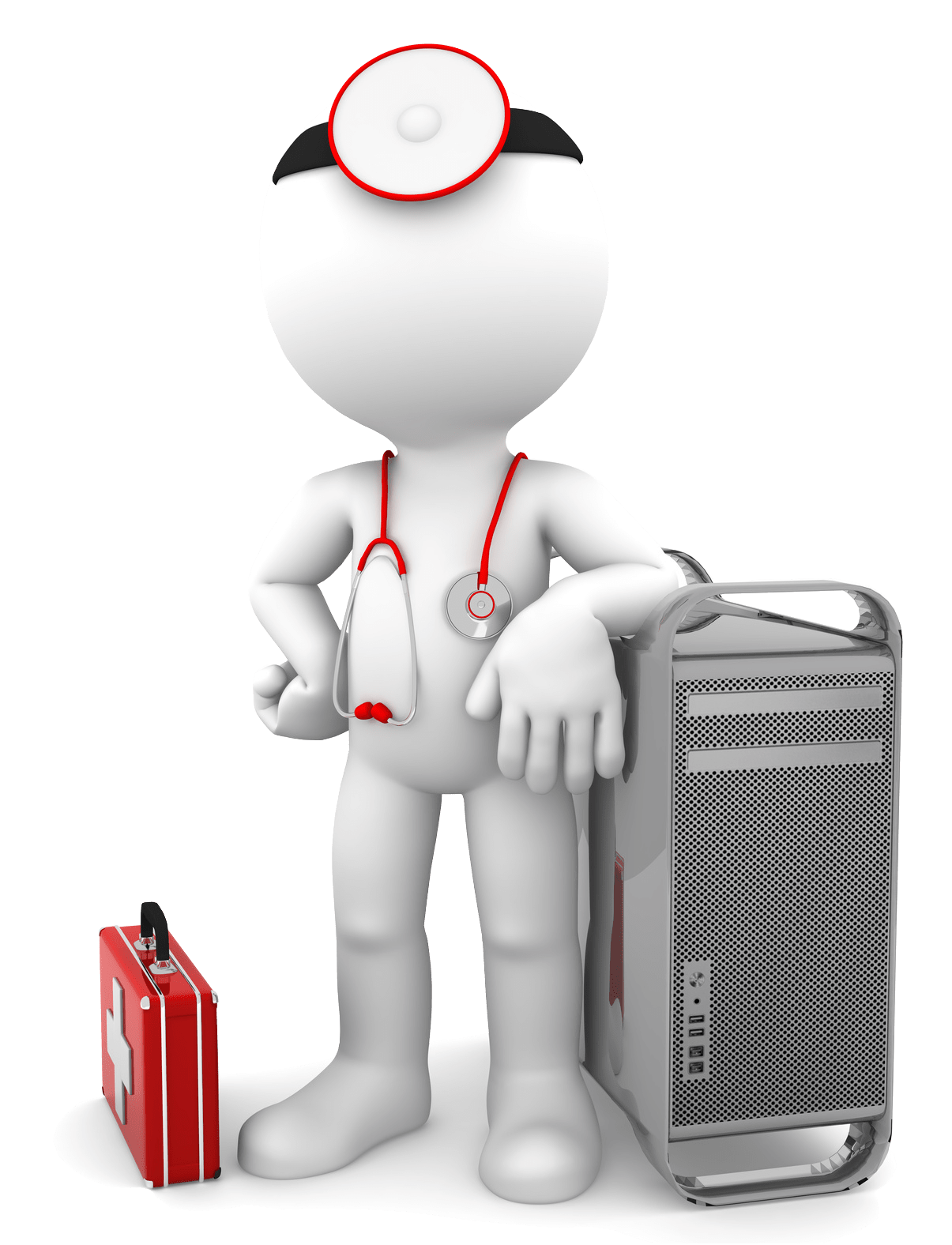 Nmap – test open UDP/TCP ports in the destination Firewall
Ping – test RTT, sample packet loss ( poor results )
TraceRoute/Tracepath – test number of hops, RTT based on Ping for each hop
Iperf – test upload speed, max bandwidth, Packet loss and Jitter 
Tcpdump – capture packet and detect other flows
Vnstat – report on Rx/Tx bitrate and packet rate to detect bandwidth drop
Protocol specific reports of bandwidth, packet loss, packet rate
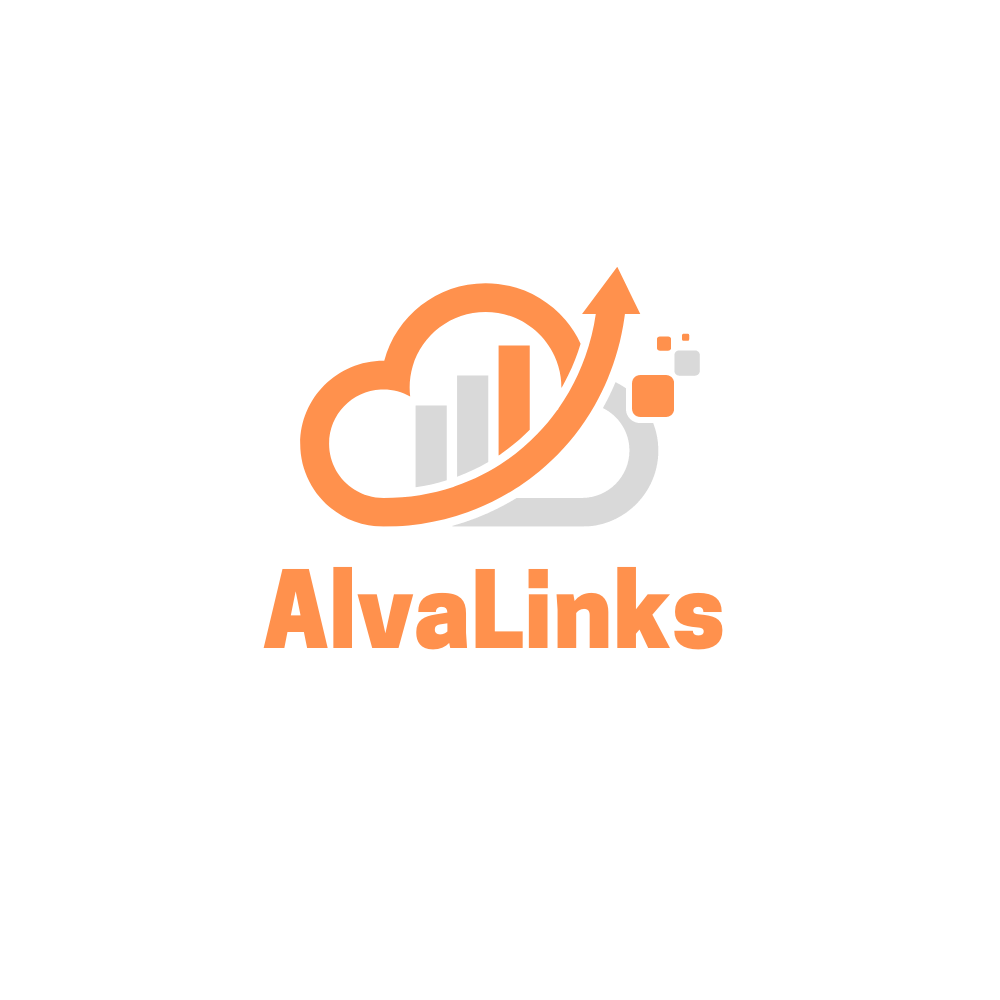 How do we isolate and avert it a problem
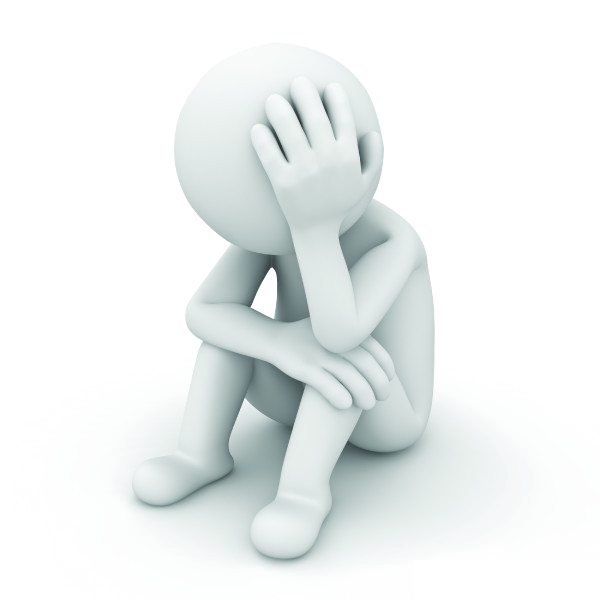 Trust and Verify everything before starting any live stream 
Use more than one Link to assure redundancy 
Monitor the stream behavior 
Watch for packet loss : spread or burst 
Unrecovered events
Jitter increase 
RTT reports 
Unknown flows 
Test the link bandwidth from time to time
Don’t allow your connection to go wild on you
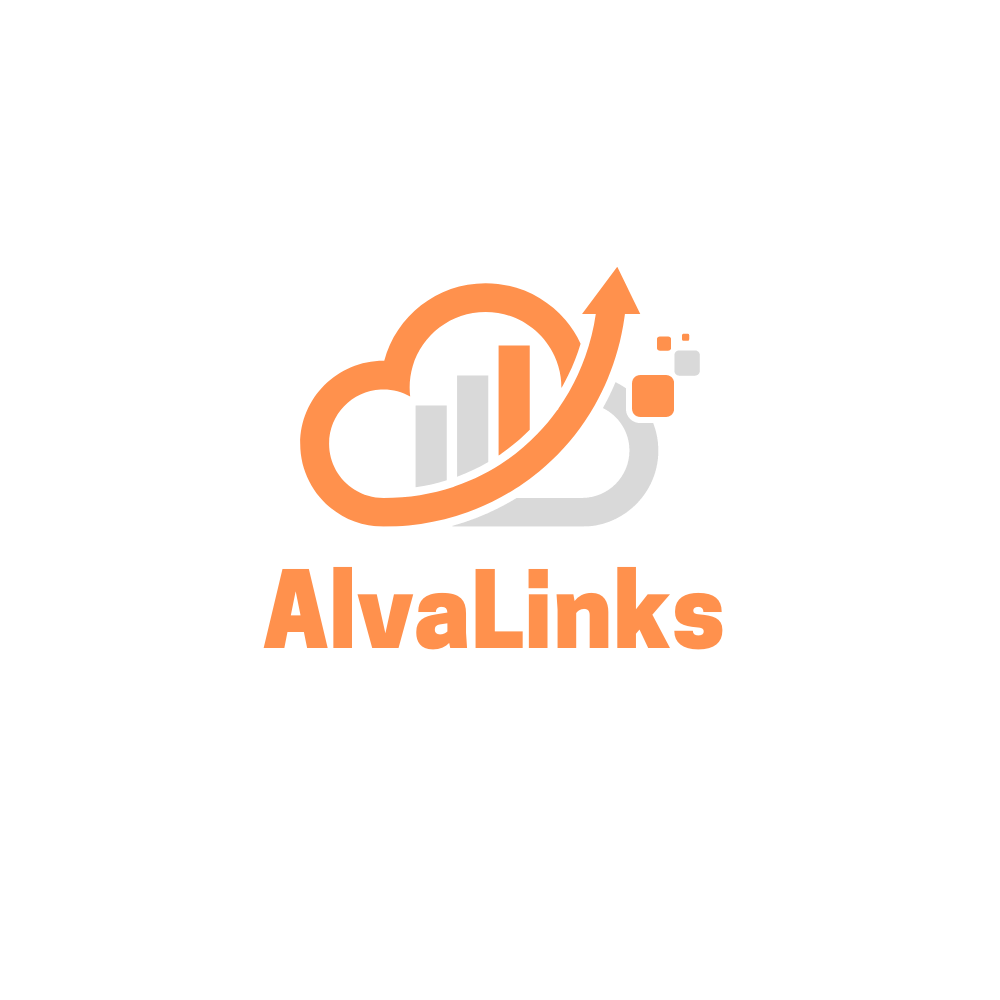 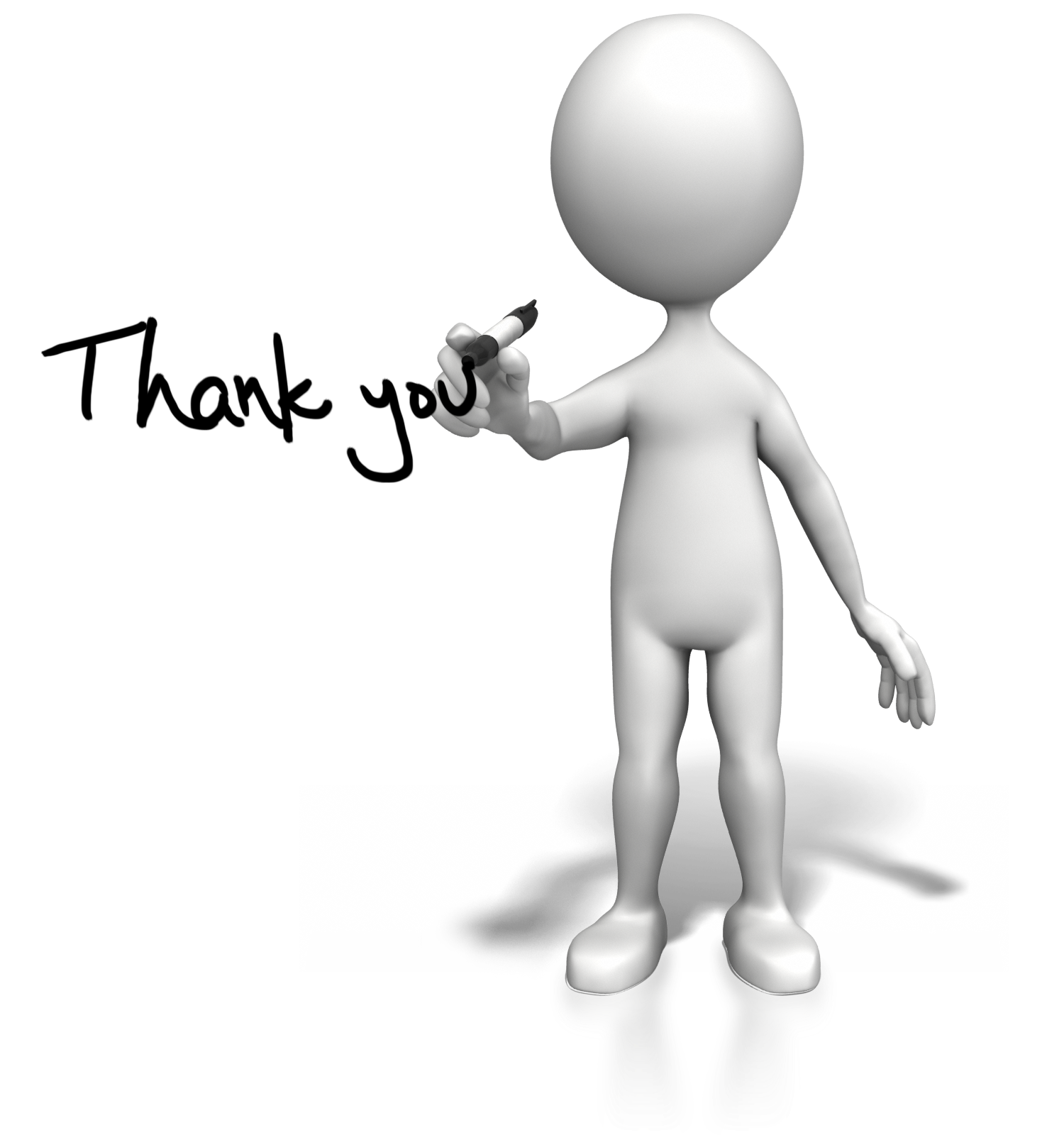 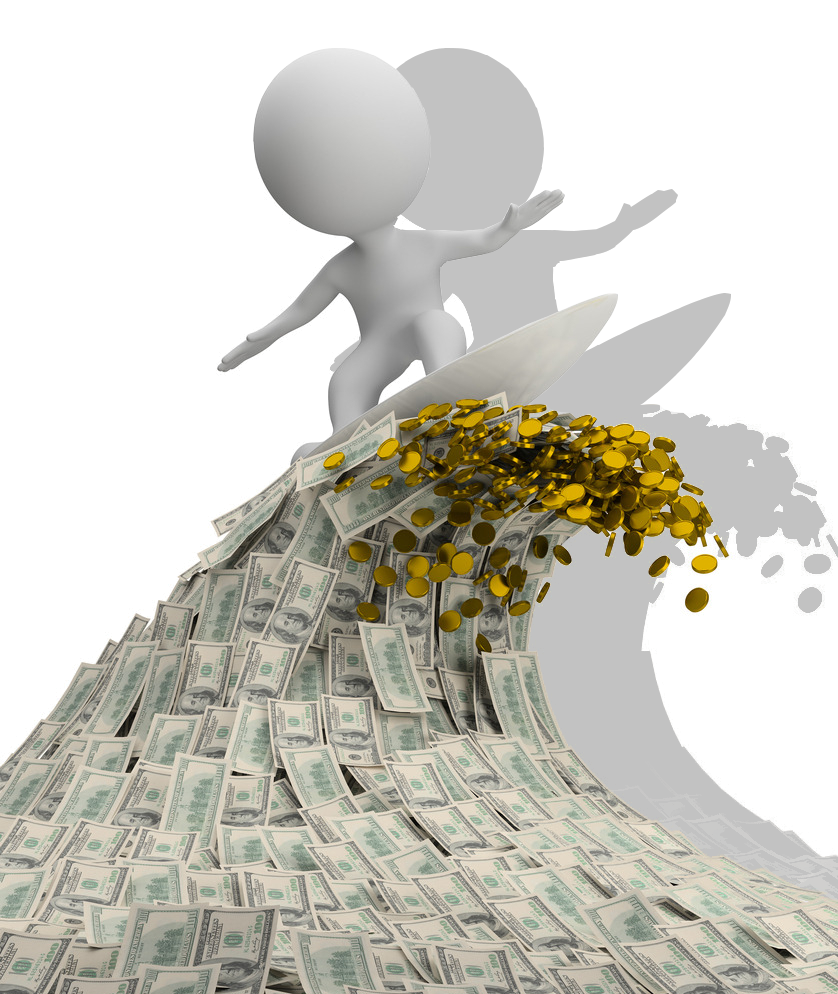 Adi Rozenberg, CTO

Adi.Rozenberg@Alvalinks.com
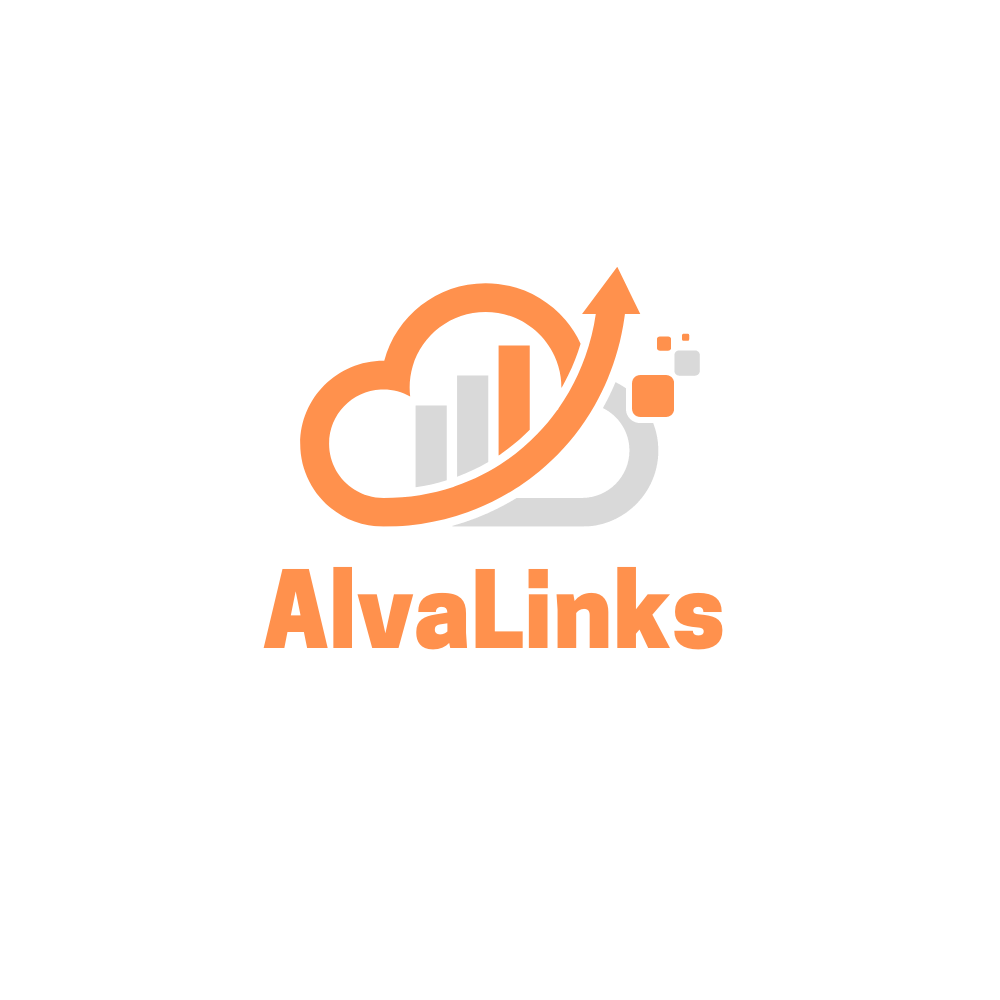 Any Questions?